OPEN Global Independent Research Initiative
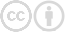 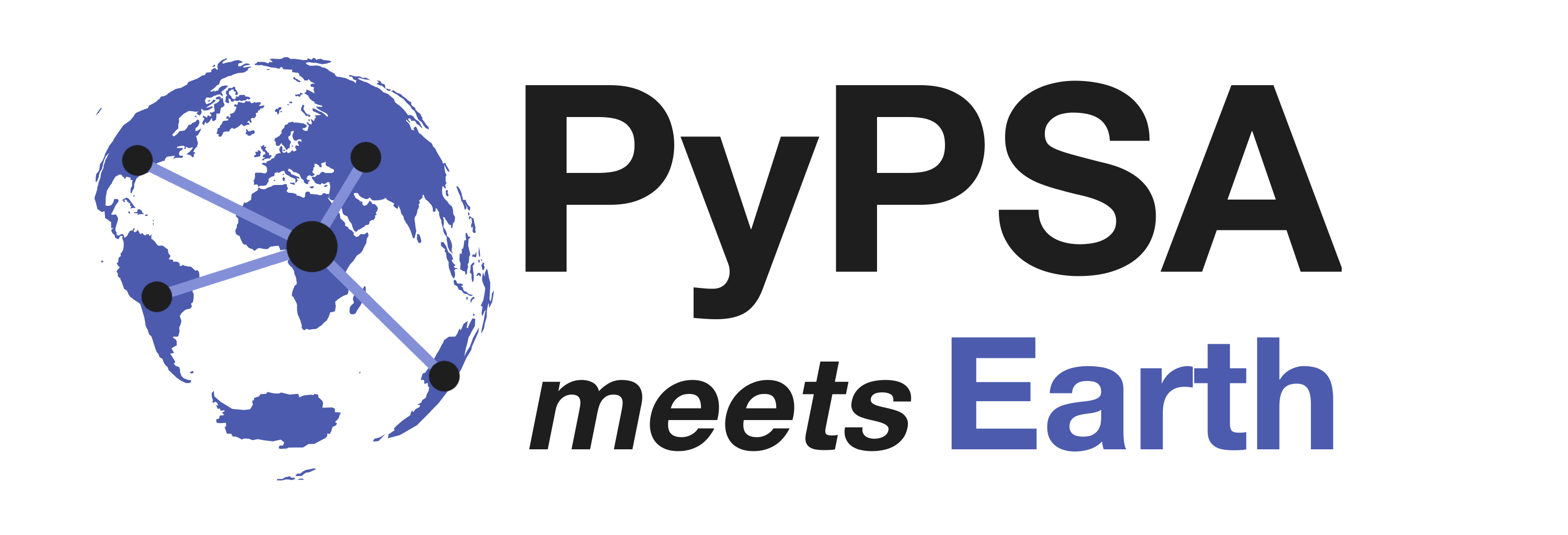 ENERGY SYSTEM MODELS
USER AND DEVELOPER COMMUNITY
SOLVER
DATA
1
01.03.2022
[Speaker Notes: OPEN:
- To avoid information asymetries industry and policy

TOGETHER means:
1 model to cover the world
1 modular architecture to allow parallel work and improvement

BENEFITS OF WORKING TOGETHER:
- Faster development
- Improvements have global impact
- Less documentation per person

Everyone can earn maintainership]
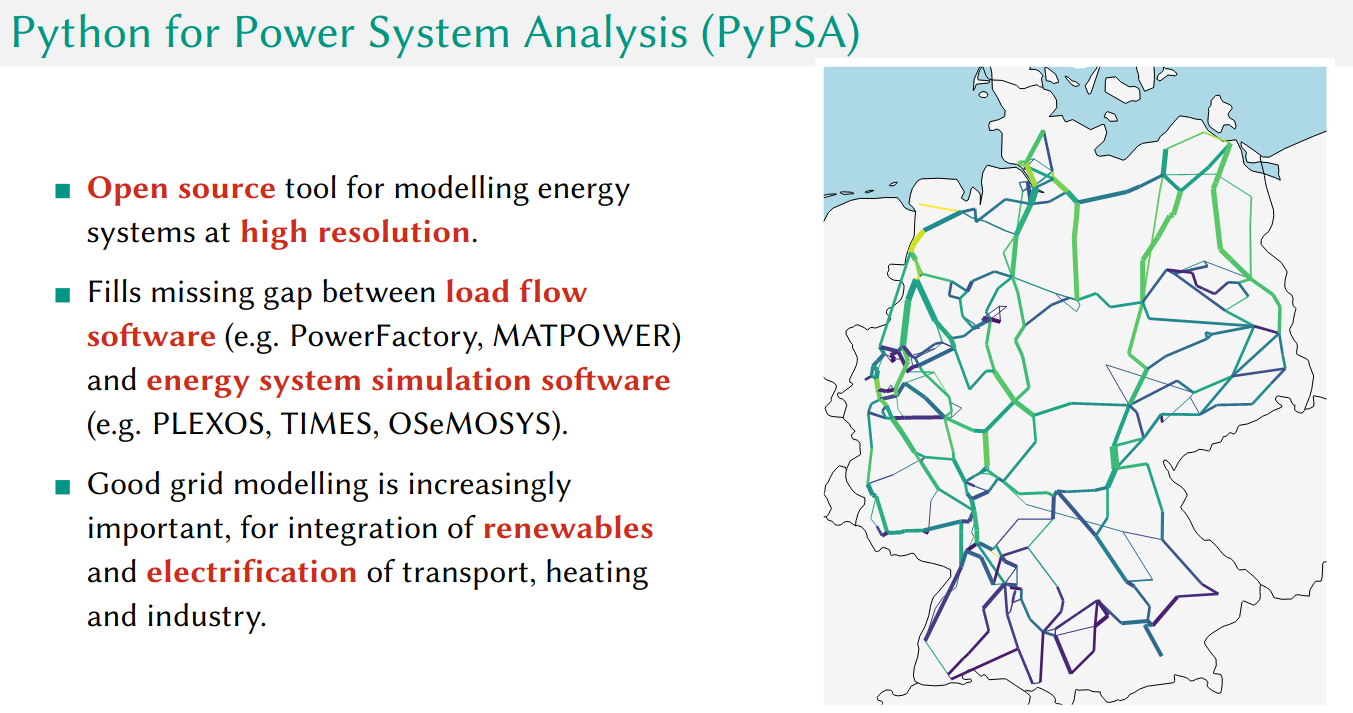 2
Fabian Neumann and Tom Brown. PyPSA: Free Sofware for Investment Planning in Sector-Coupled Energy Systems
https://www.neumann.fyi/files/pesgm2020.pdf
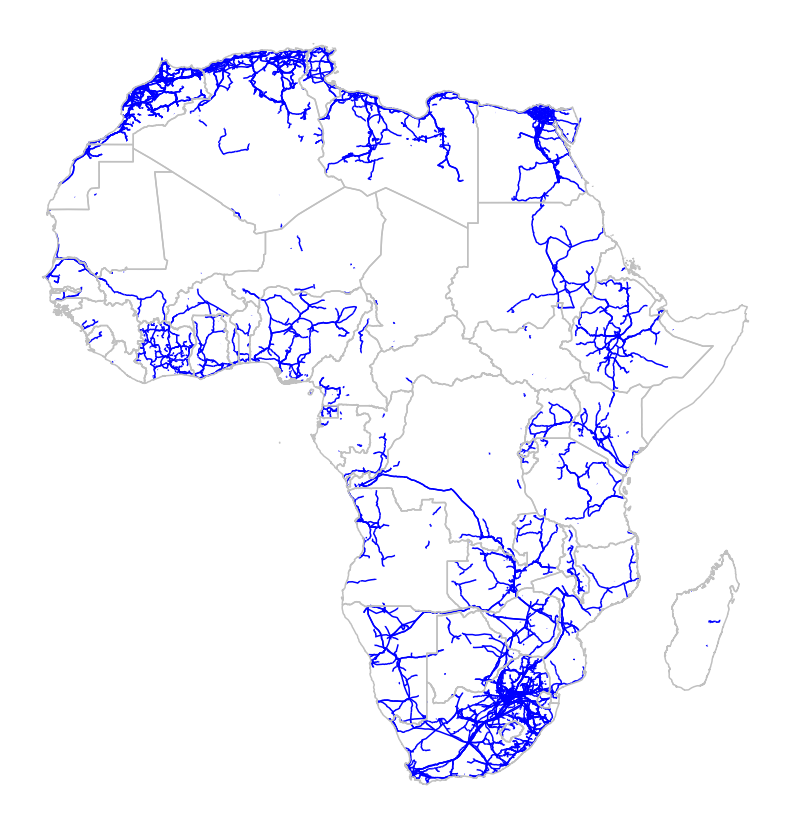 USE EXISTING DATA TO PLAN THE FUTURE
DEMAND
SUPPLY
NETWORK
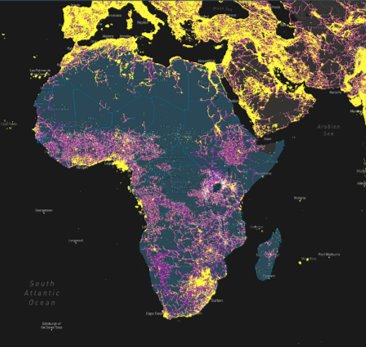 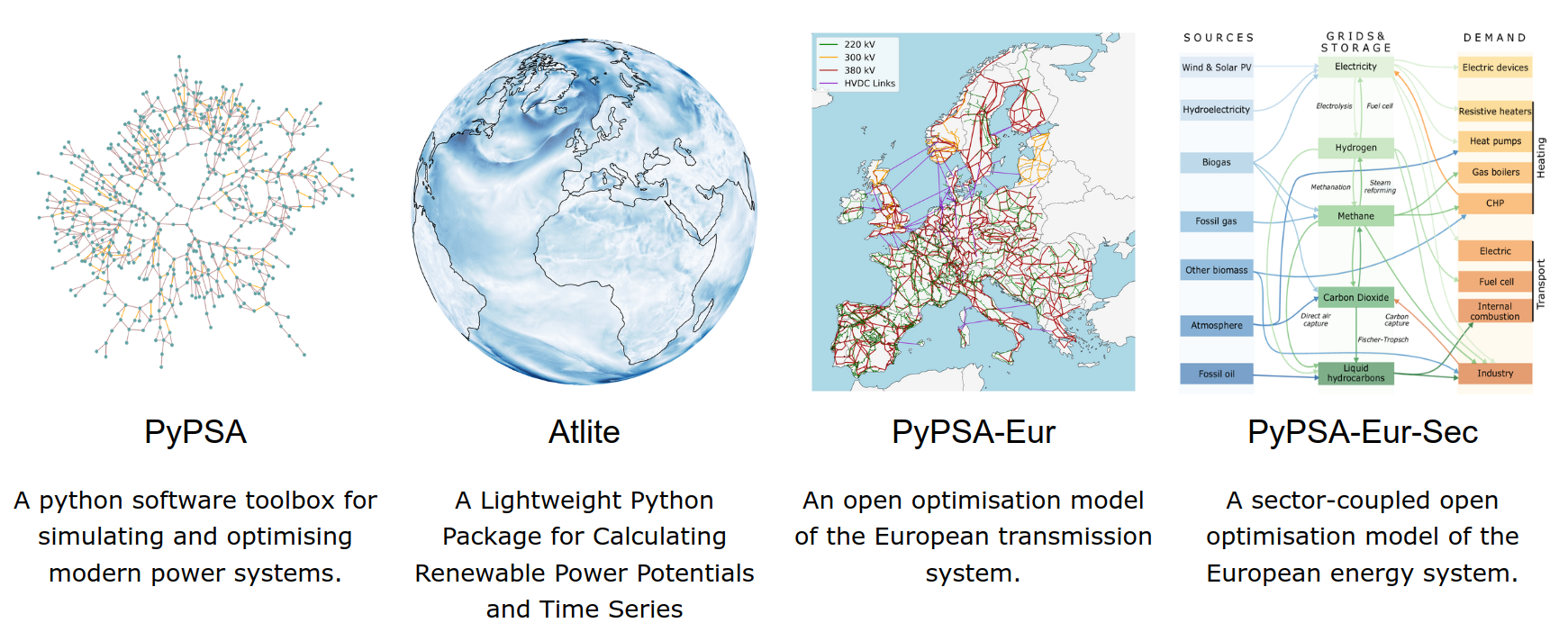 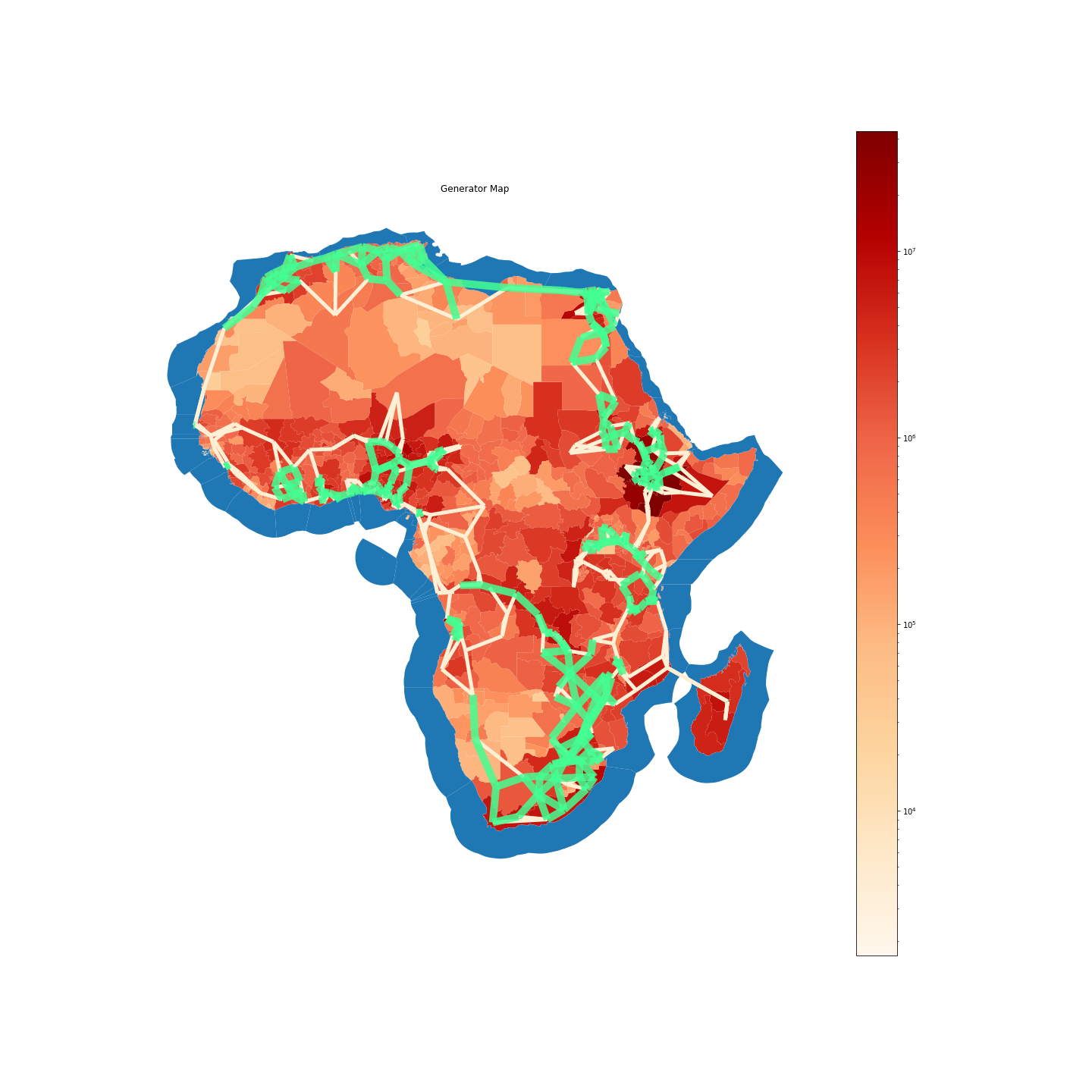 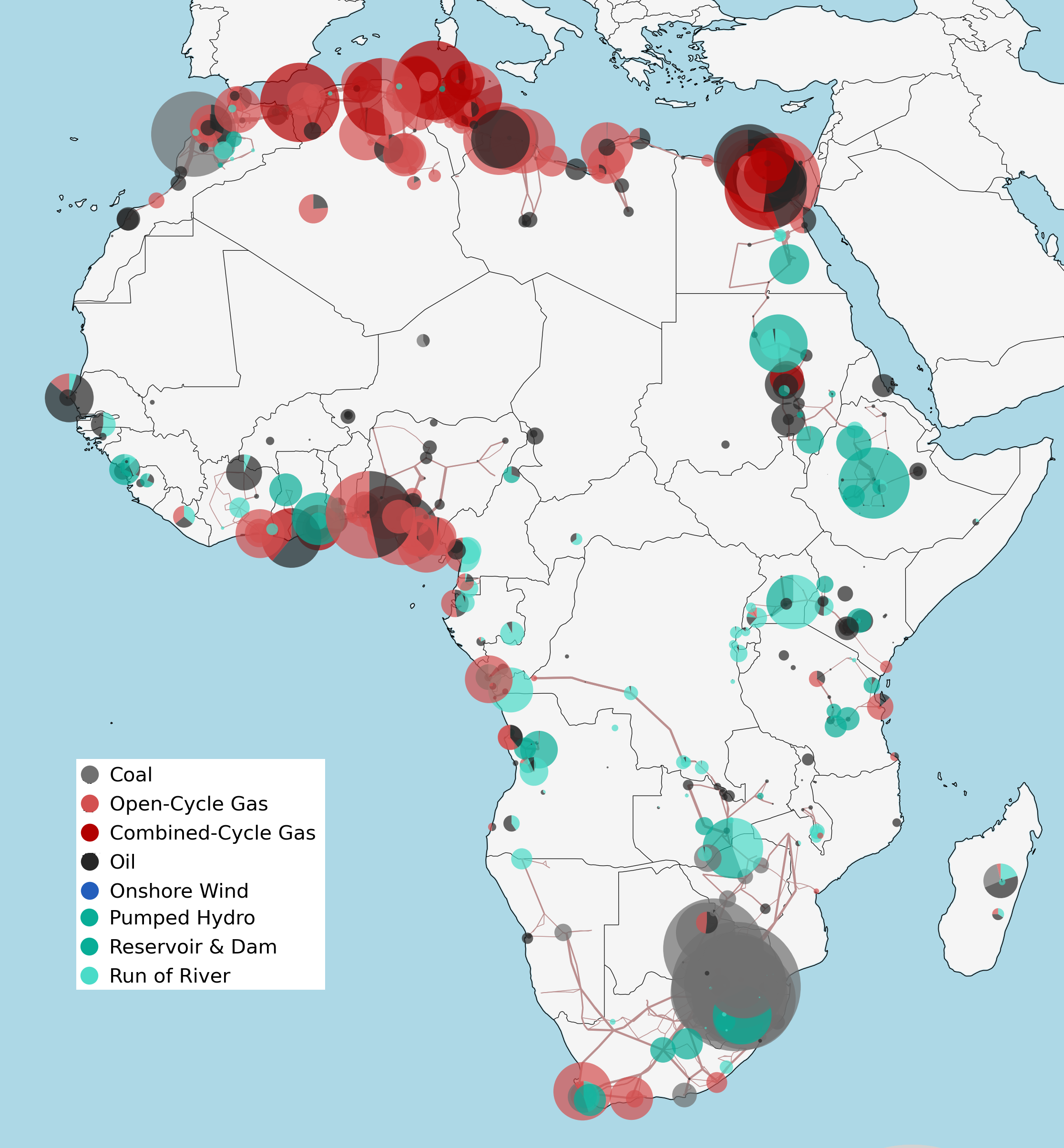 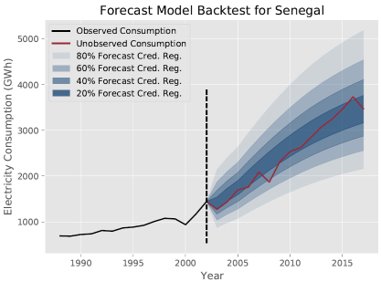 3
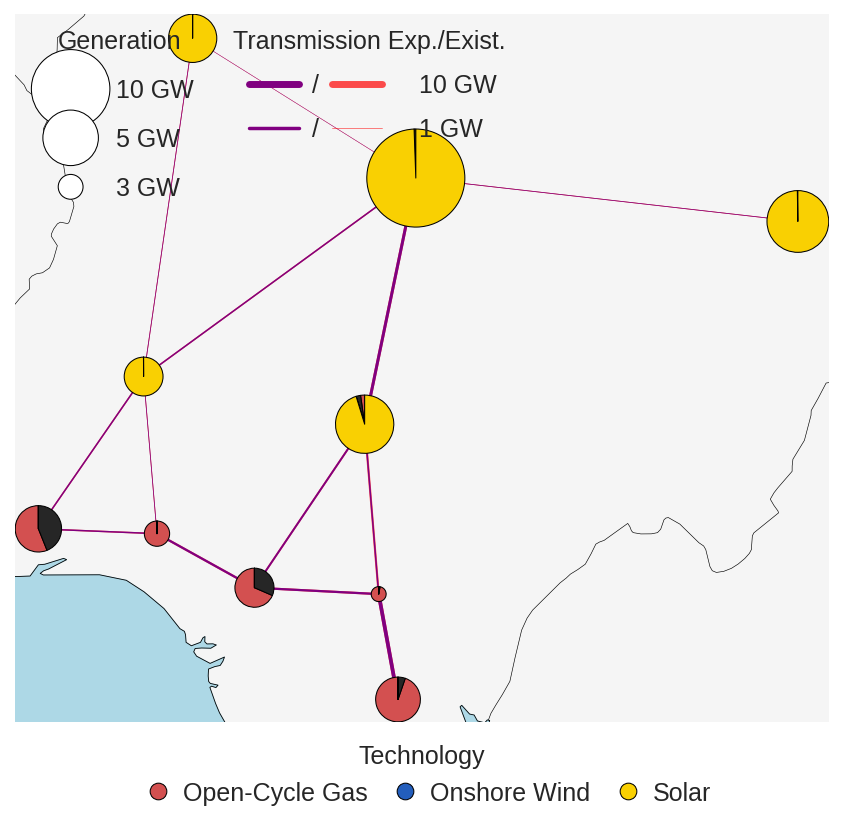 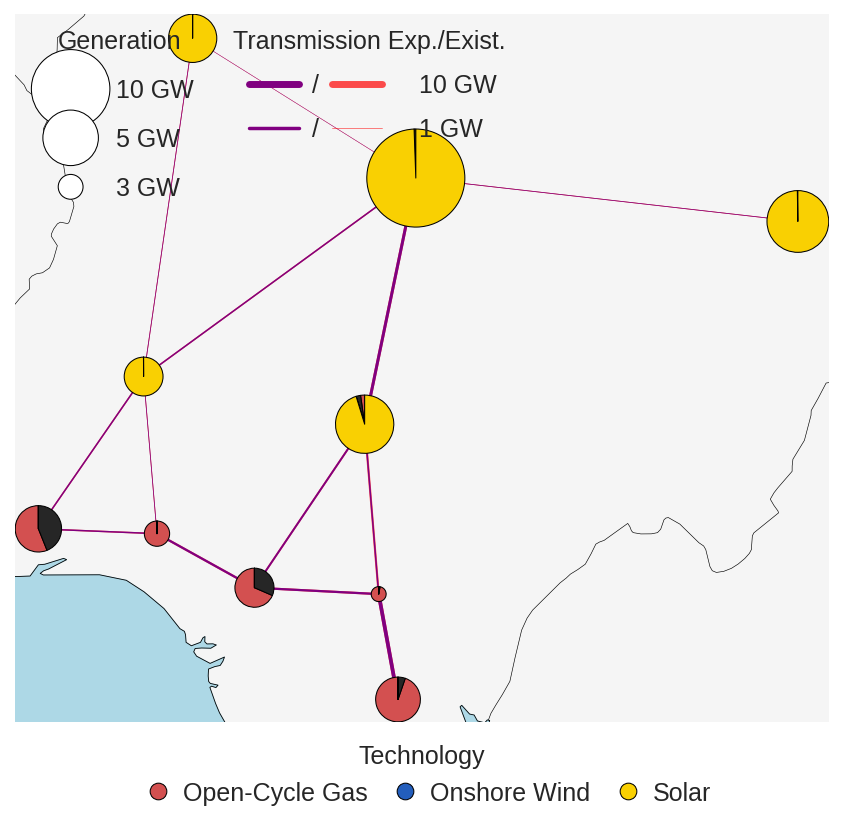 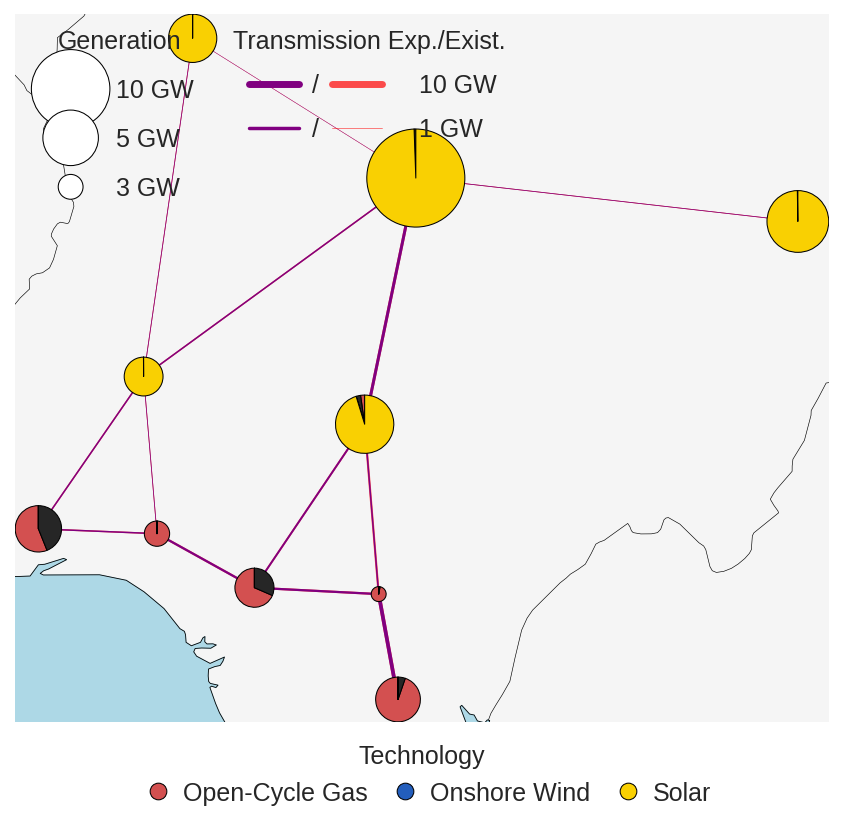 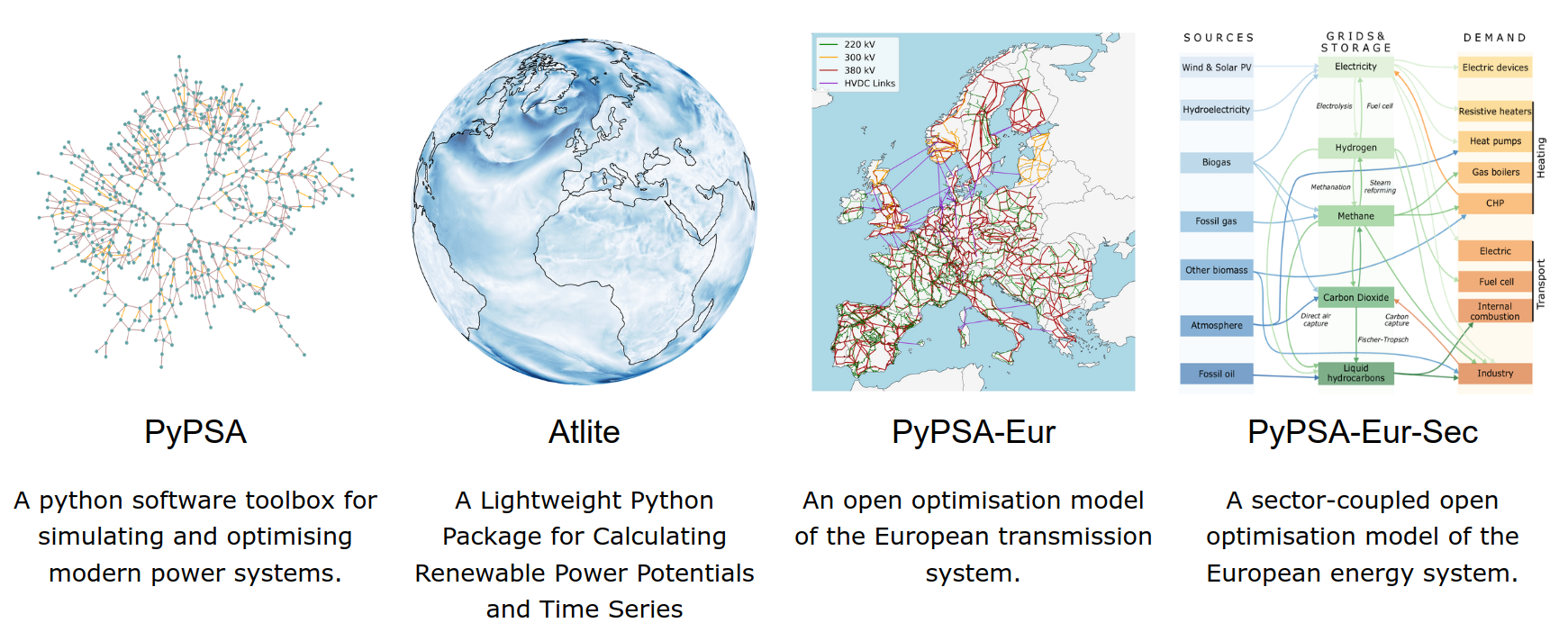 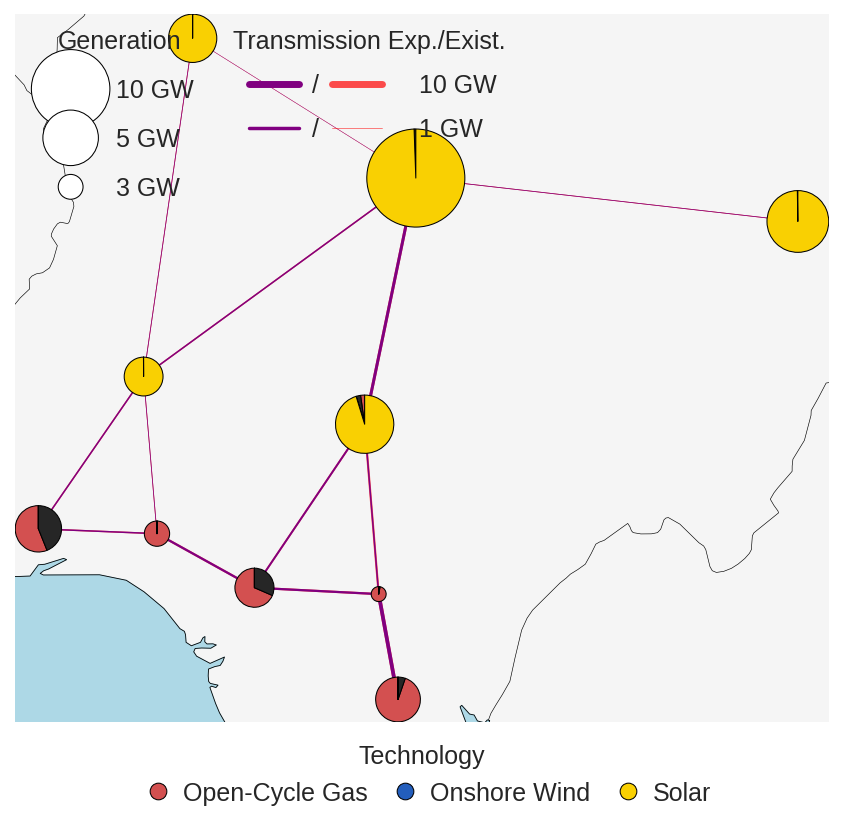 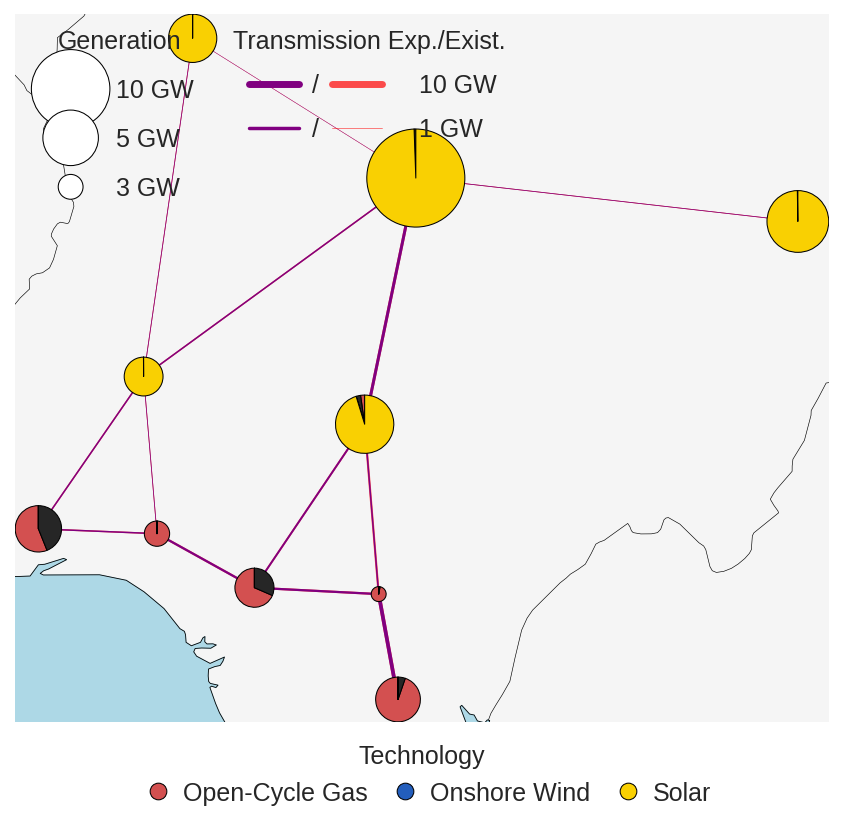 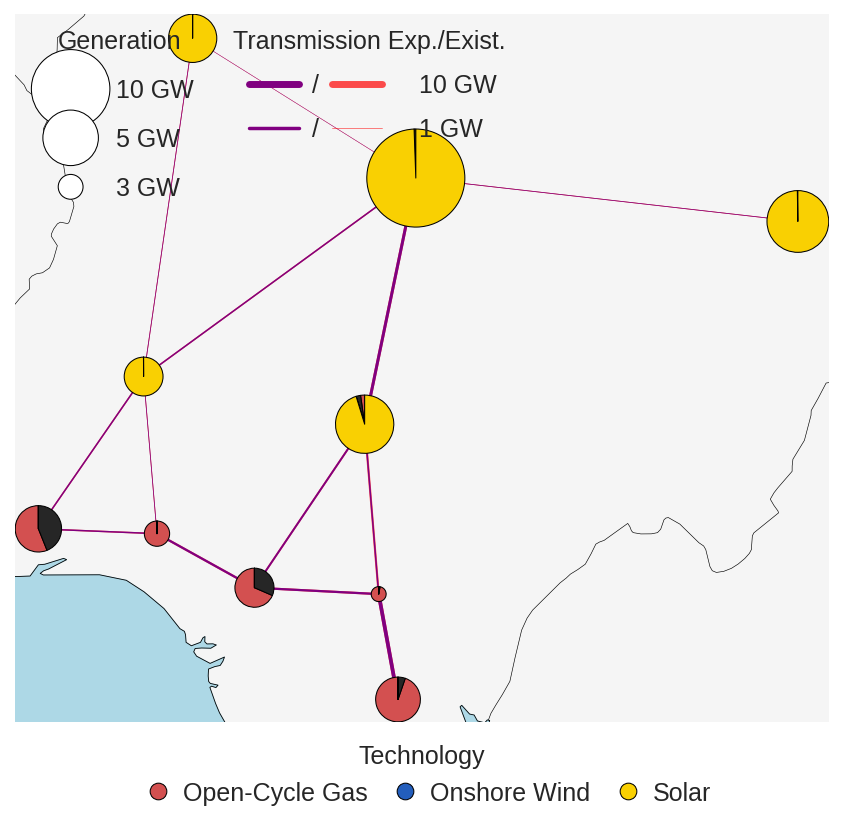 195 TOOLKITS VS 1 TOOLKIT
- Divided community
- 195 documentations
- Tons of duplications
- Poor performance
- Low standard
- Slow innovation
+ One community
+ One documentation
+ Limited duplications
+ Good performance
+ High standard
+ Fast innovation
4
GLOBAL DATA BY DEFAULT
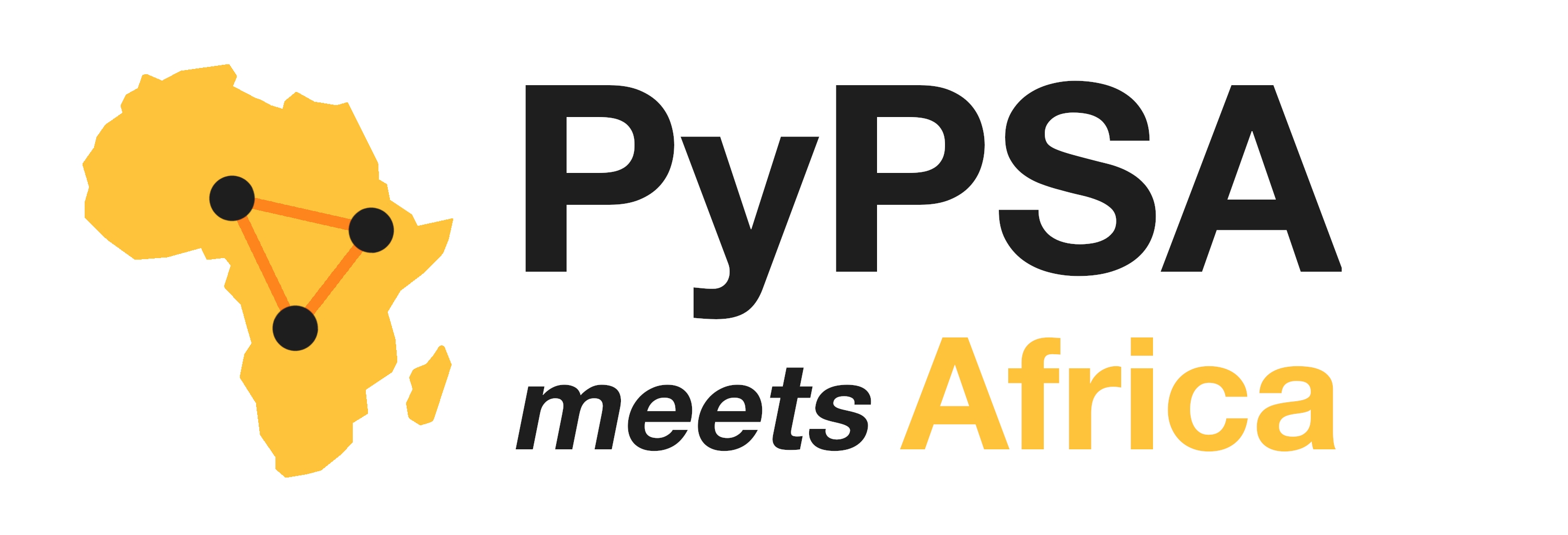 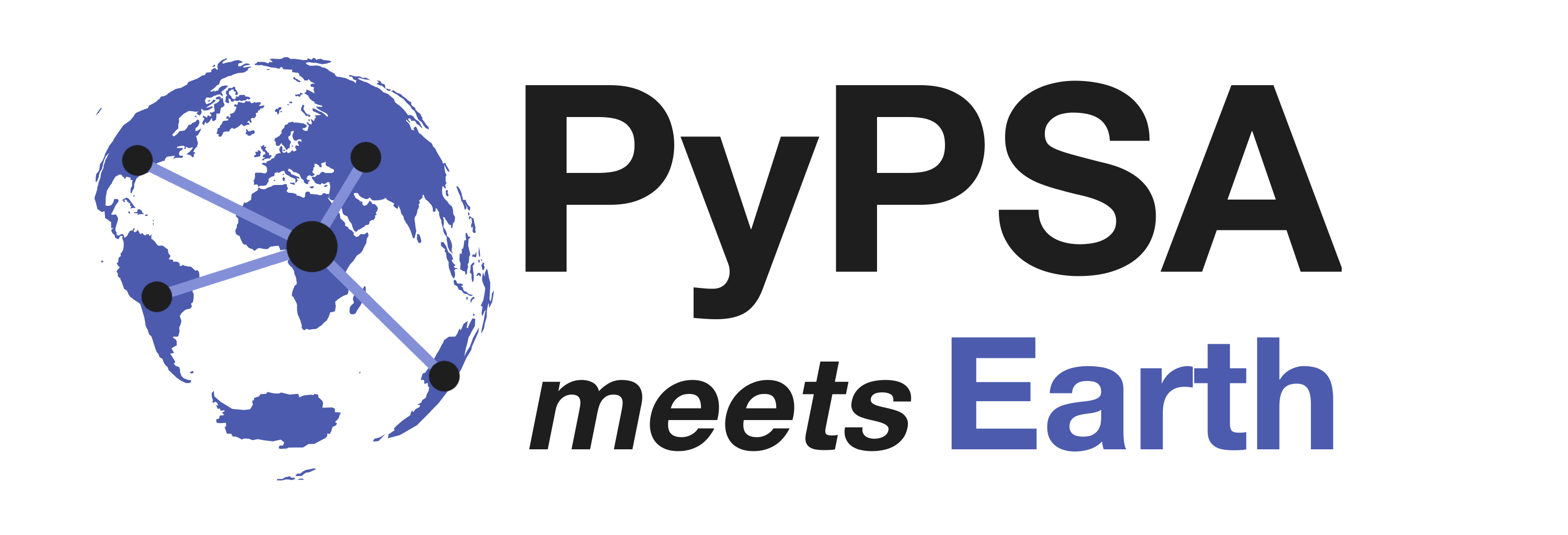 WIKIPEDIA 
OF APPLIED 
DATASTREAMS
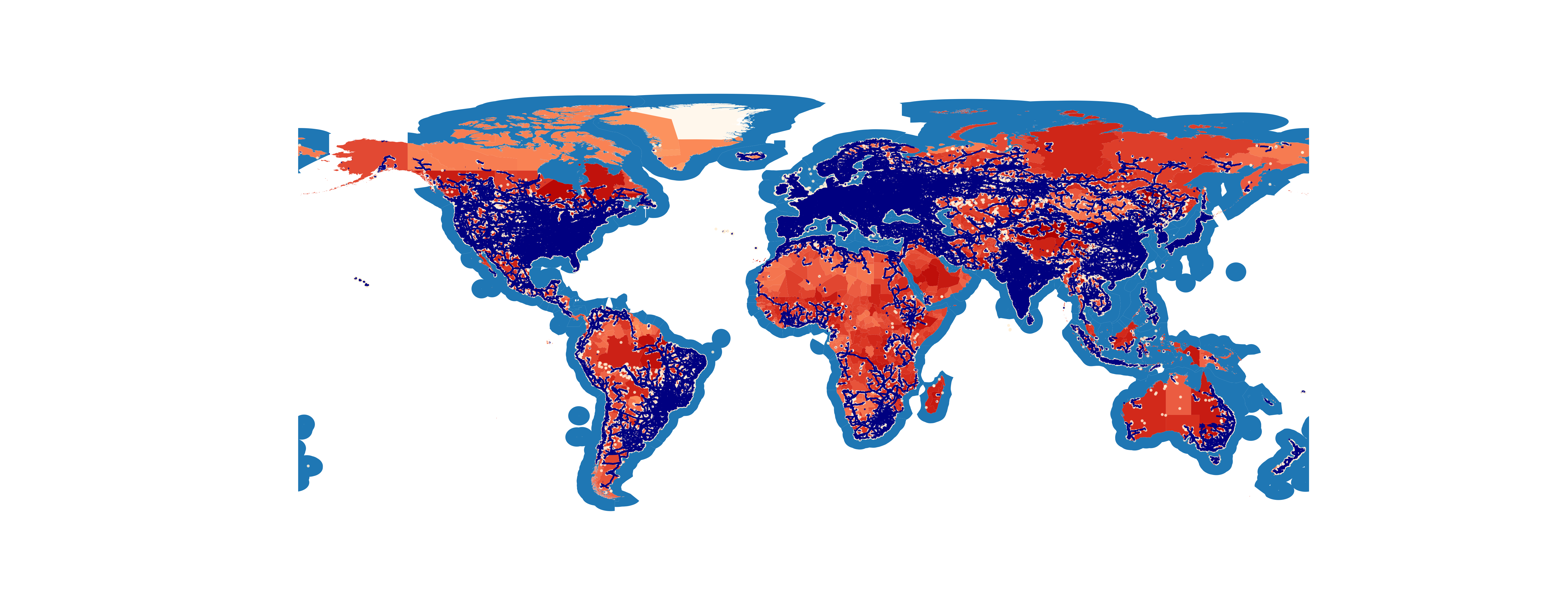 5
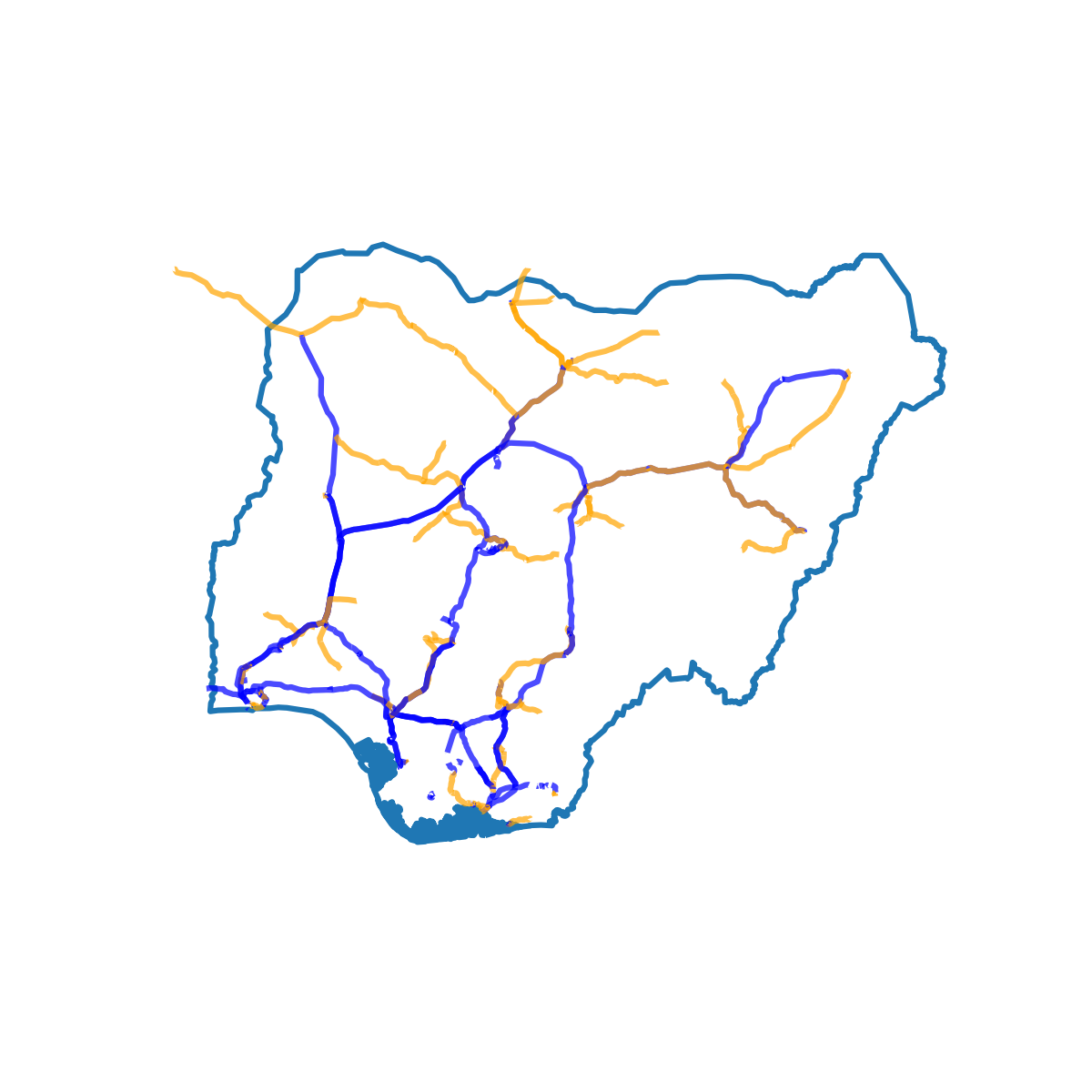 IMPLEMENT YOUR COUNTRY DATA IN THE EARTH FRAMEWORK
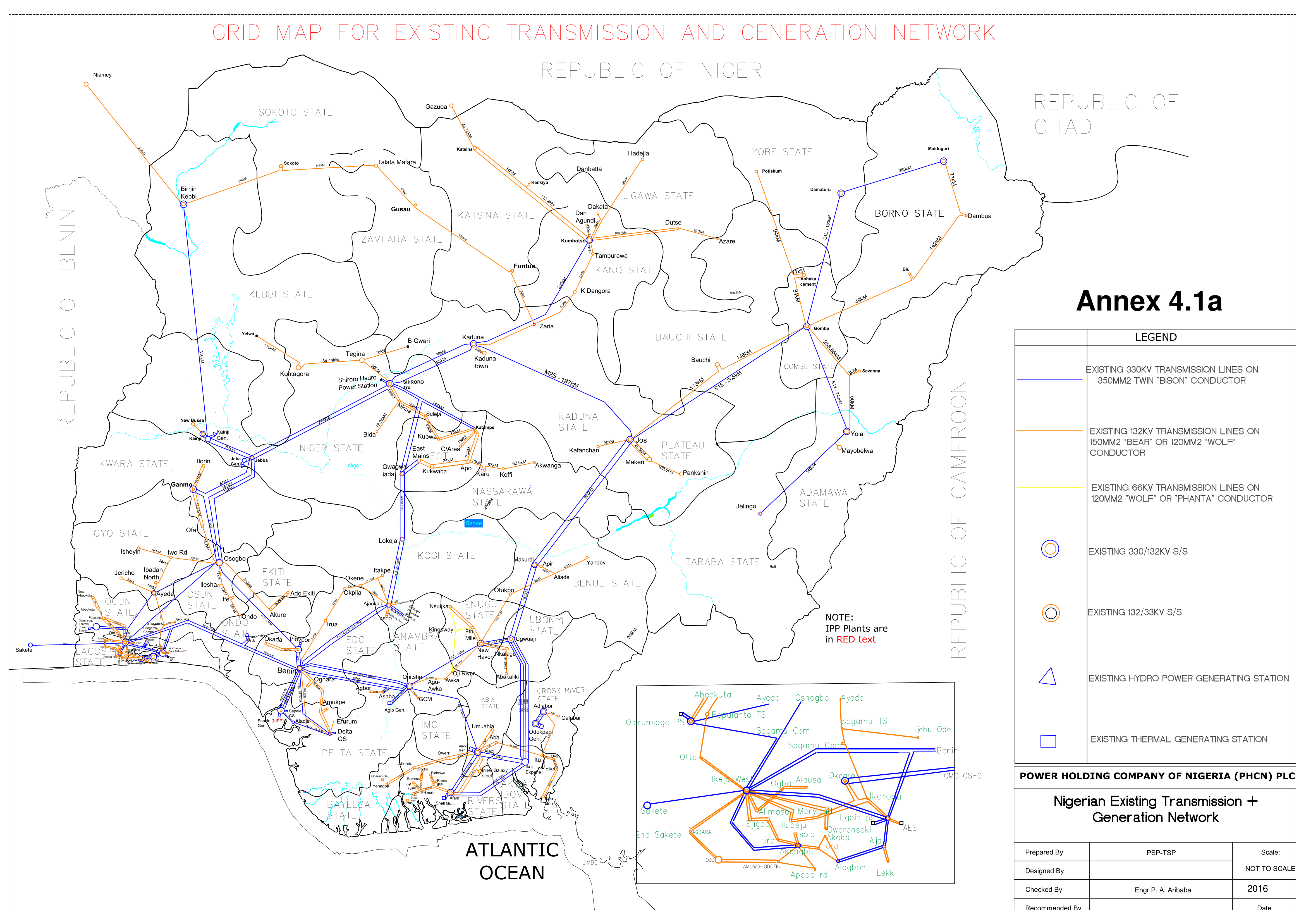 Open Street Map. Nigeria
6
WHAT IF YOU ARE MISSING DATA?
7
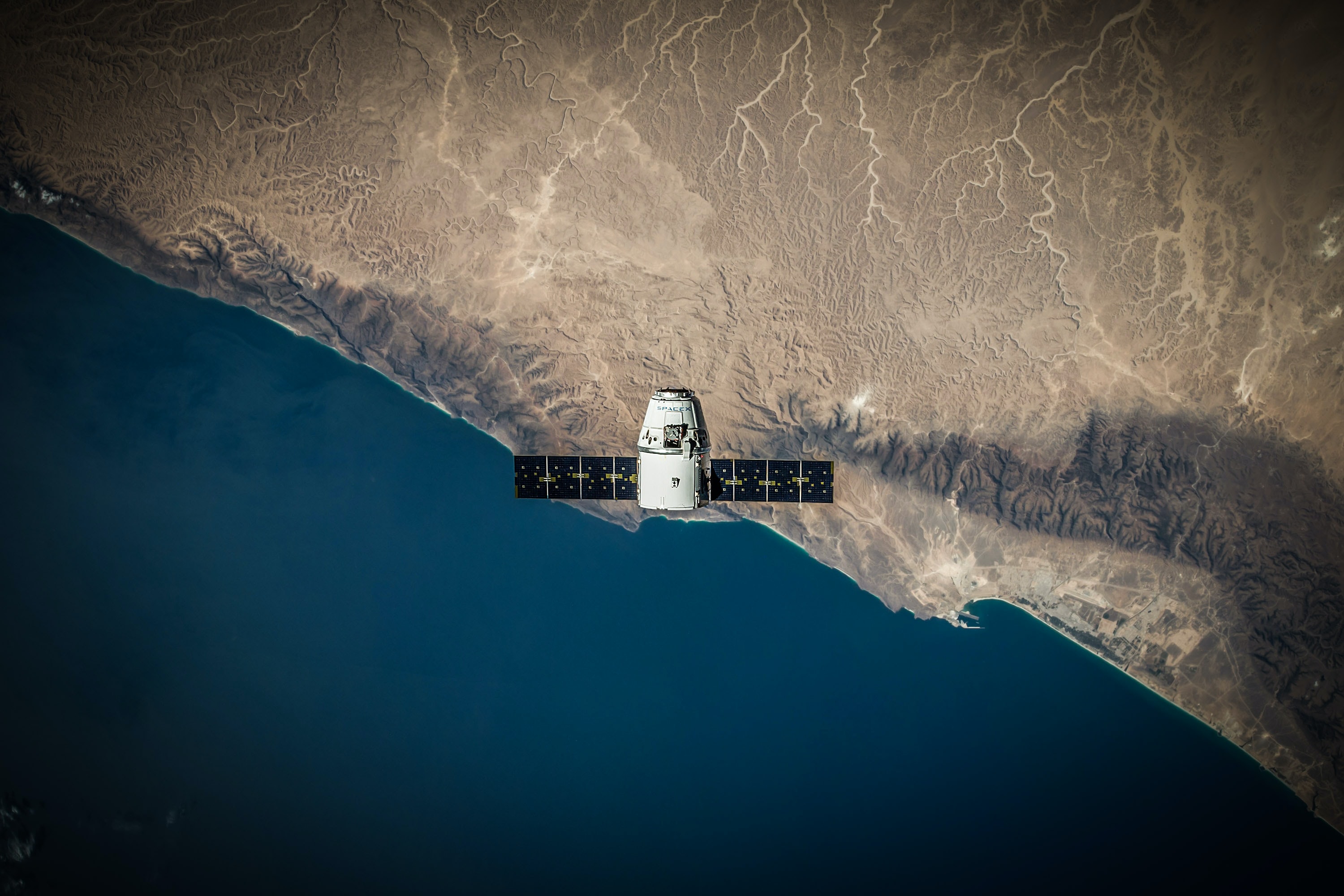 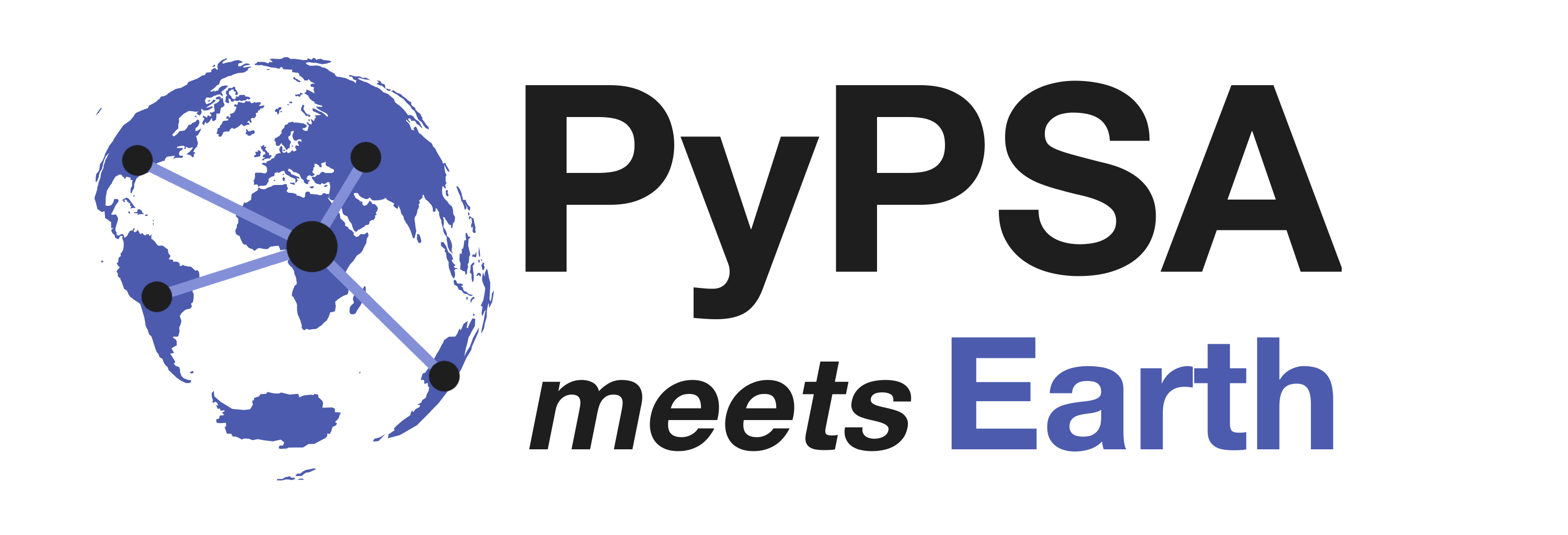 I. 
INFRASTRUCTURE
DETECTION
II. 
DEMAND PREDICTION
Current Focus
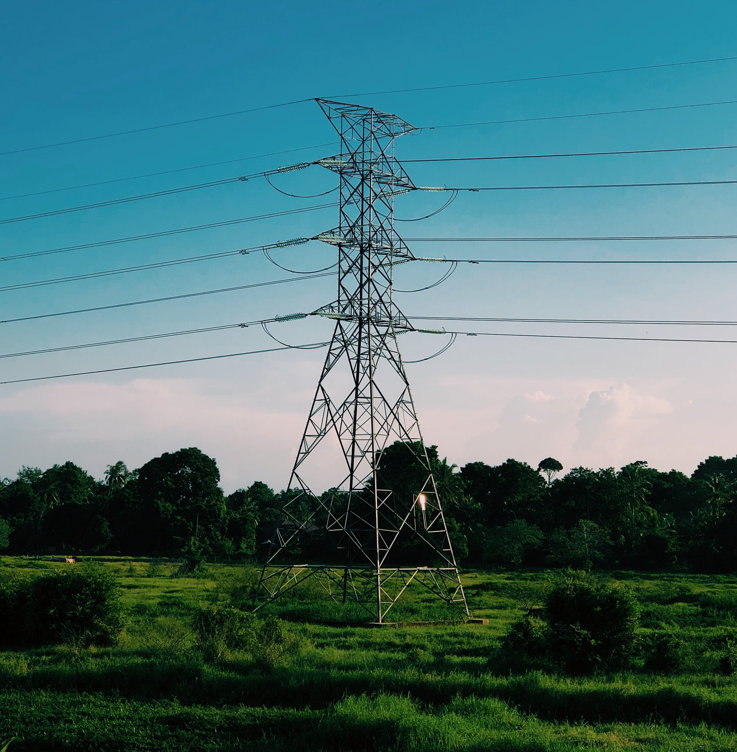 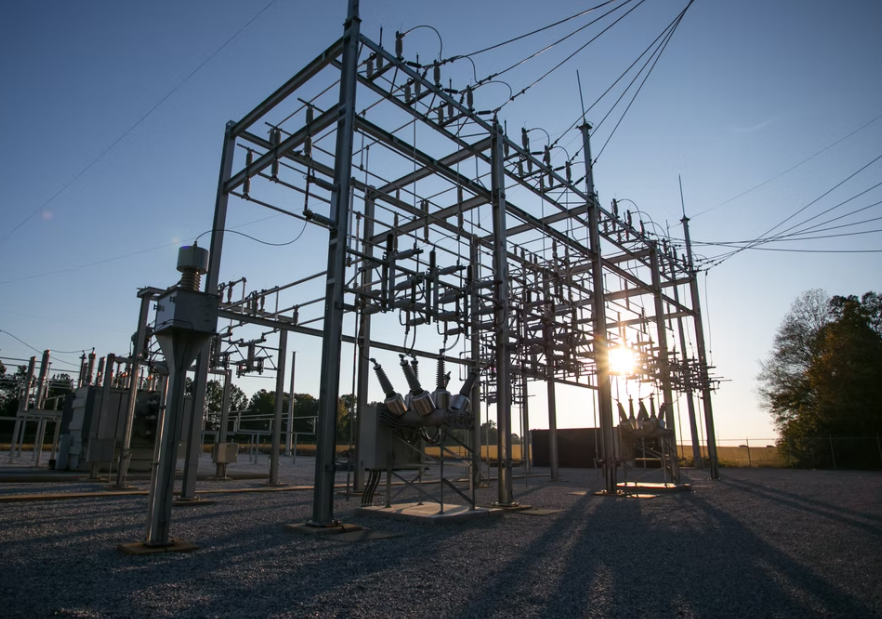 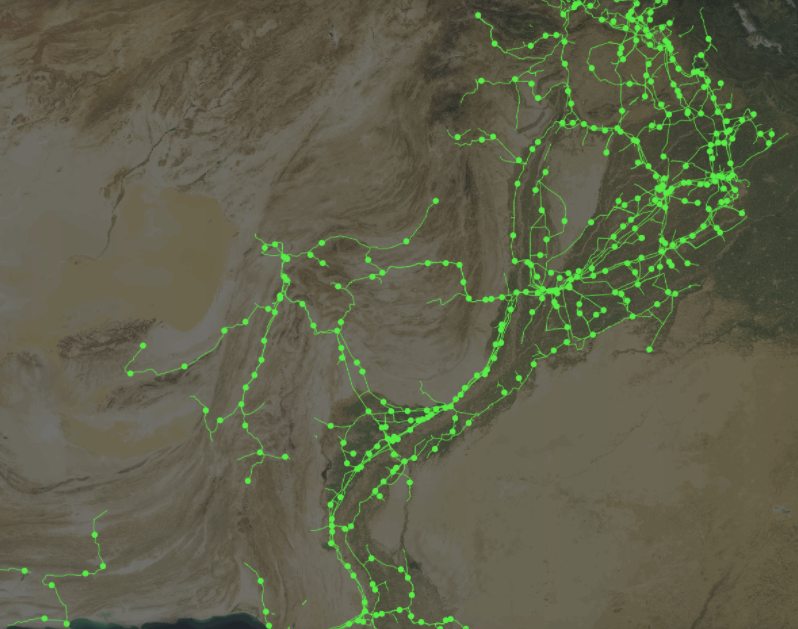 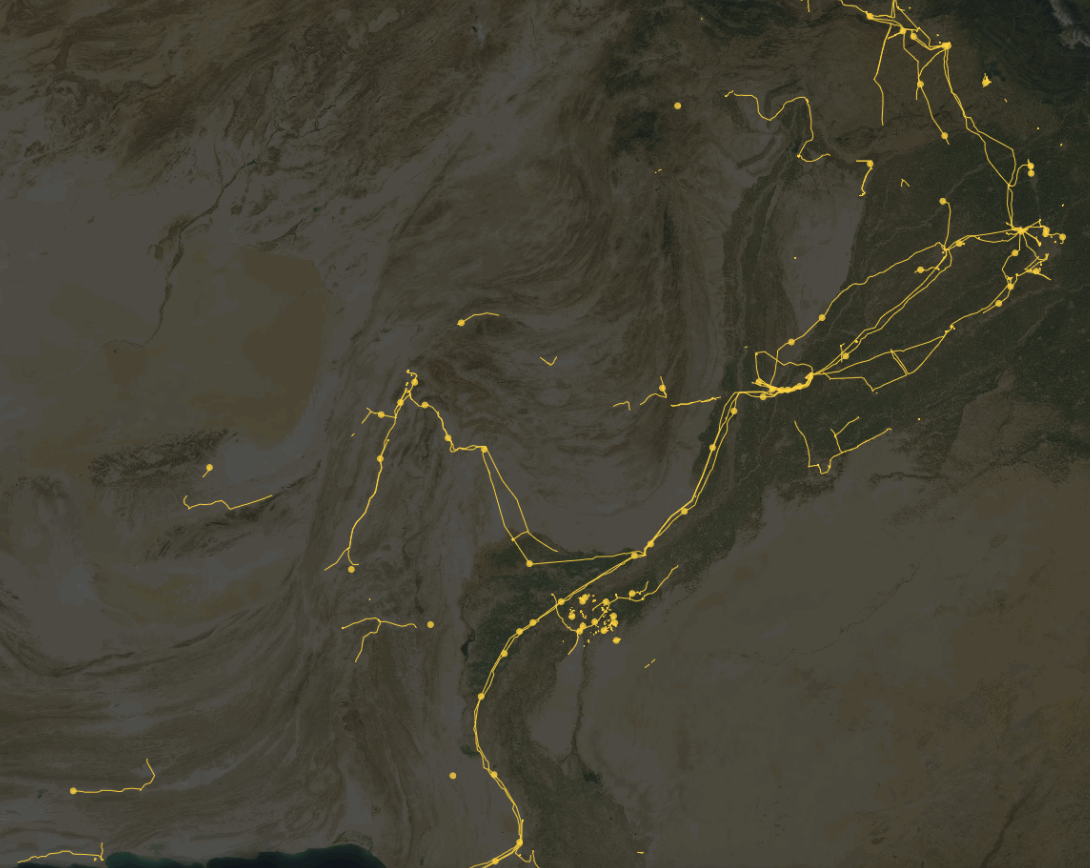 Before
After
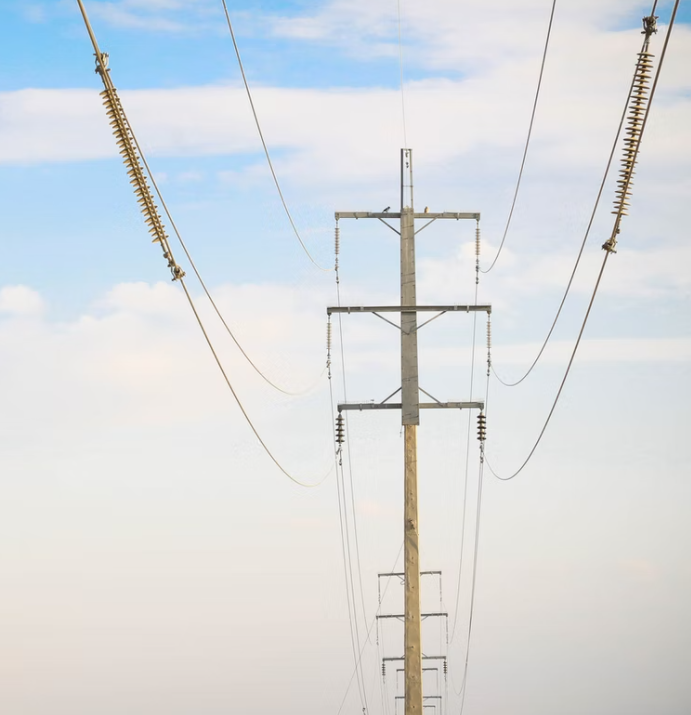 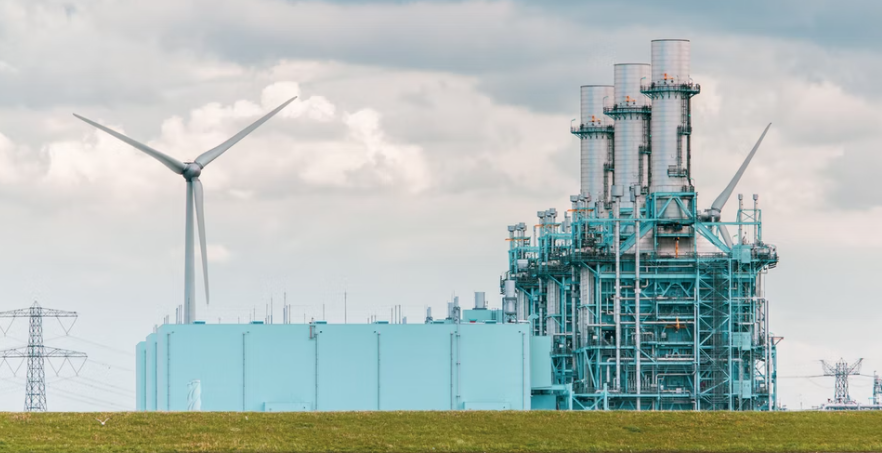 9
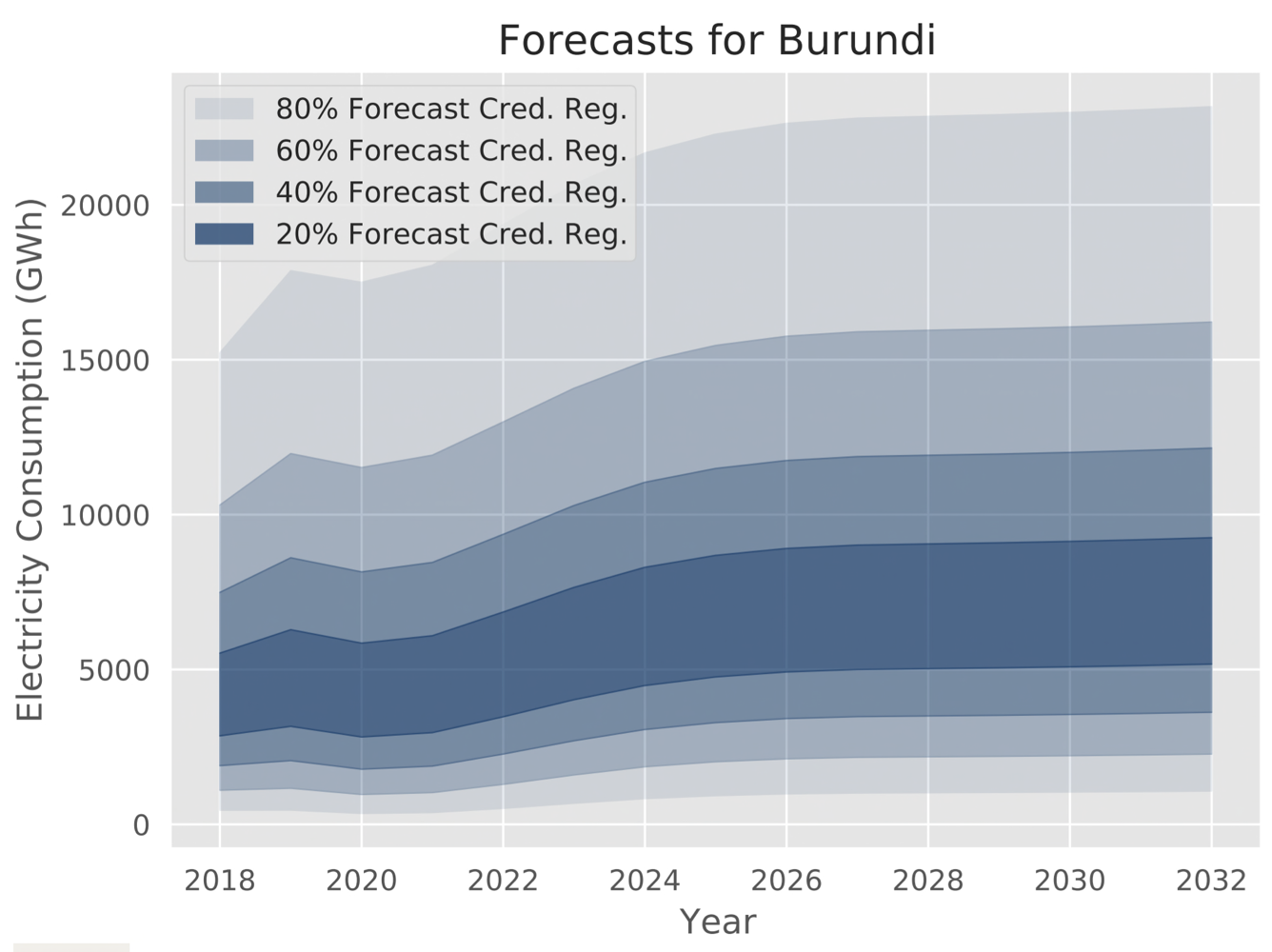 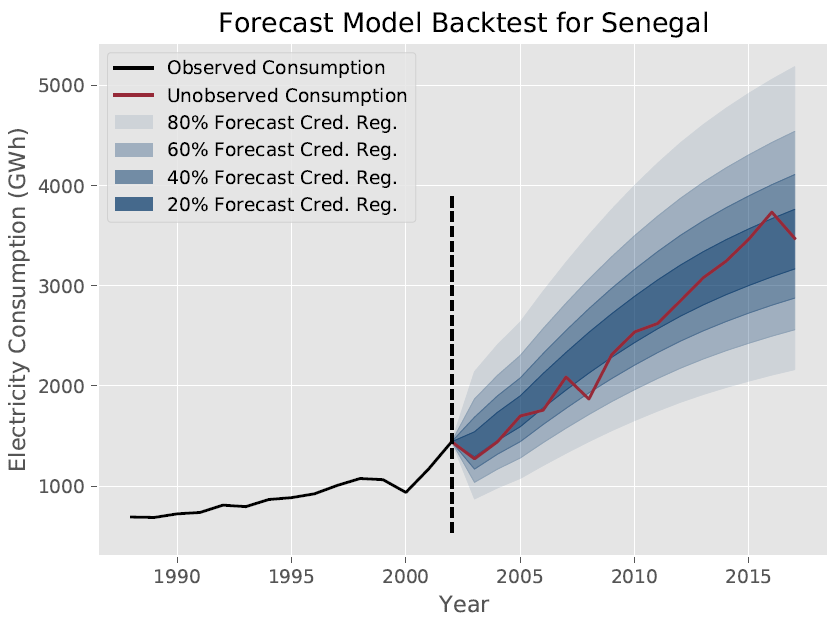 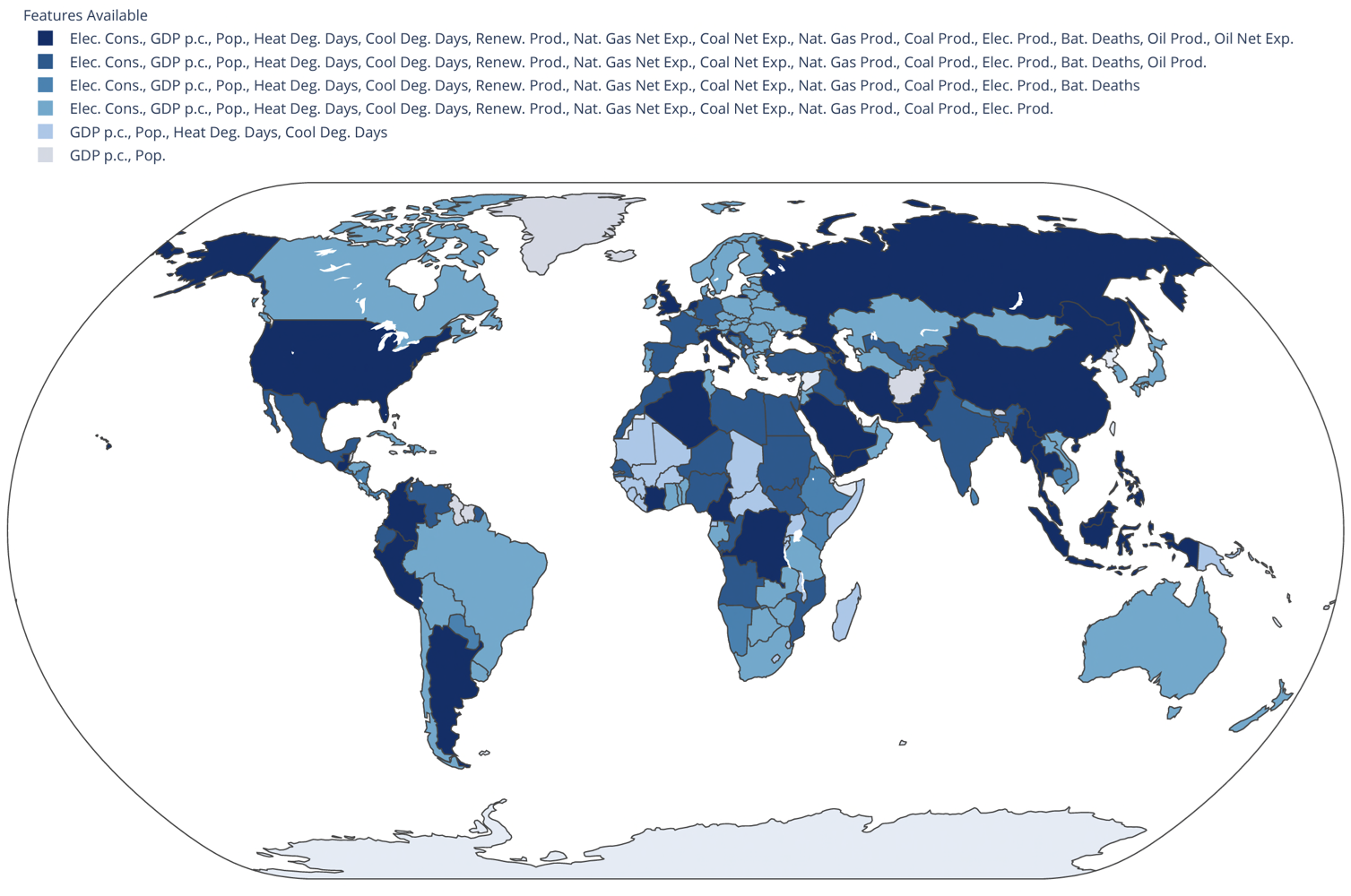 Country-Level Demand Forecasting
via Bayesian Deep Learning and Others
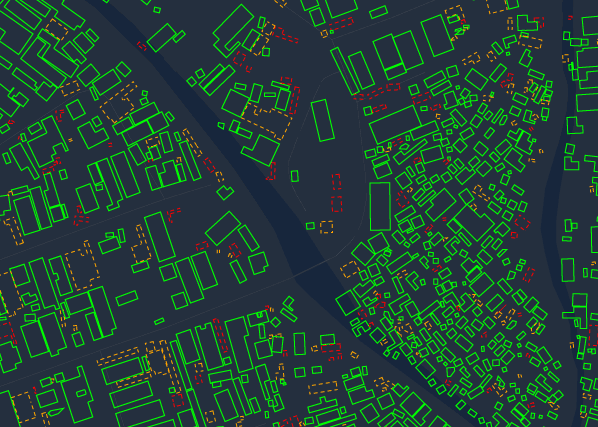 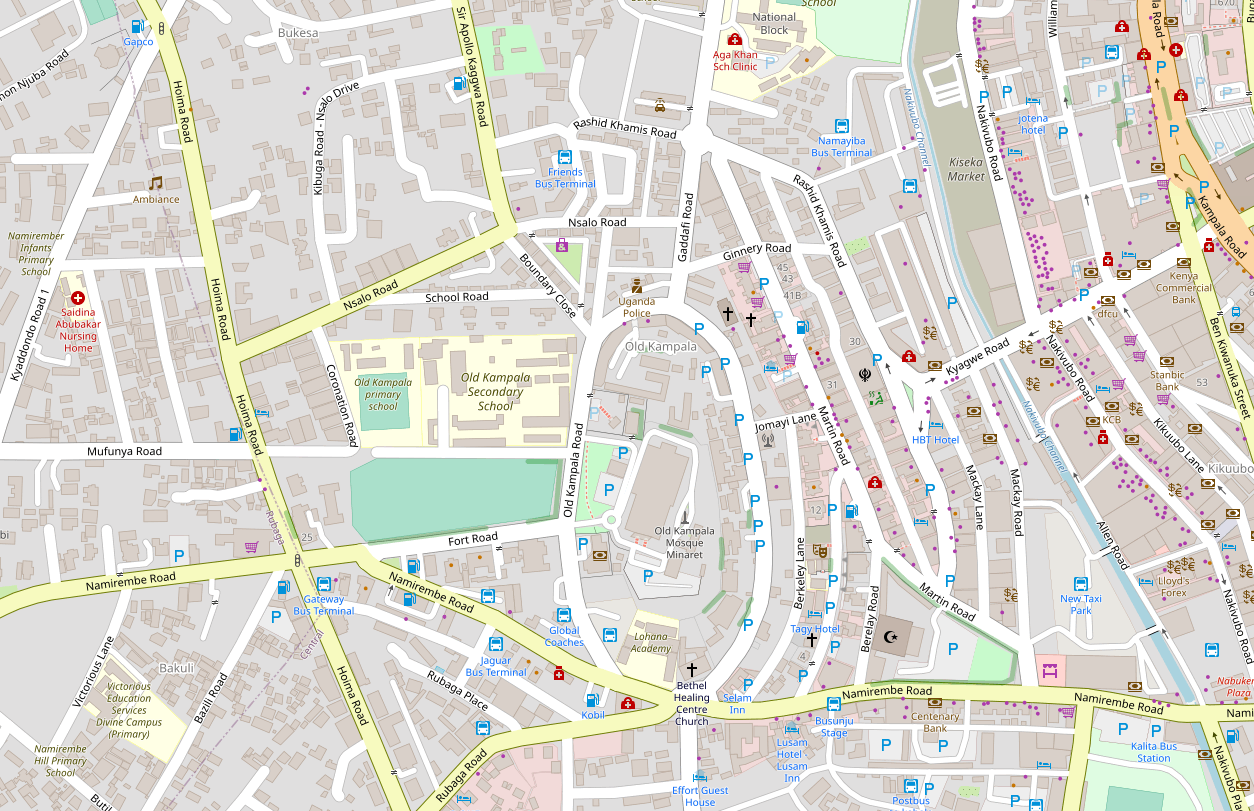 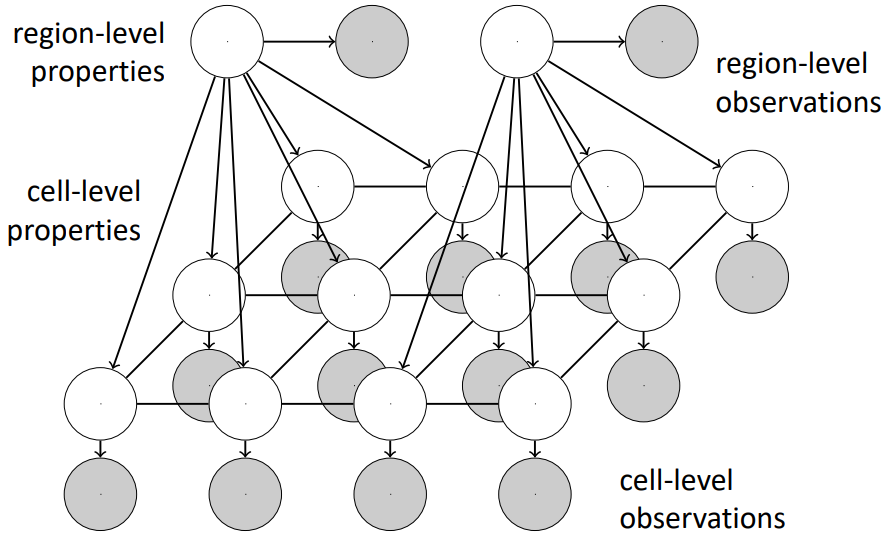 2. Downscaling via Economics-Informed Probabilistic Models and Others
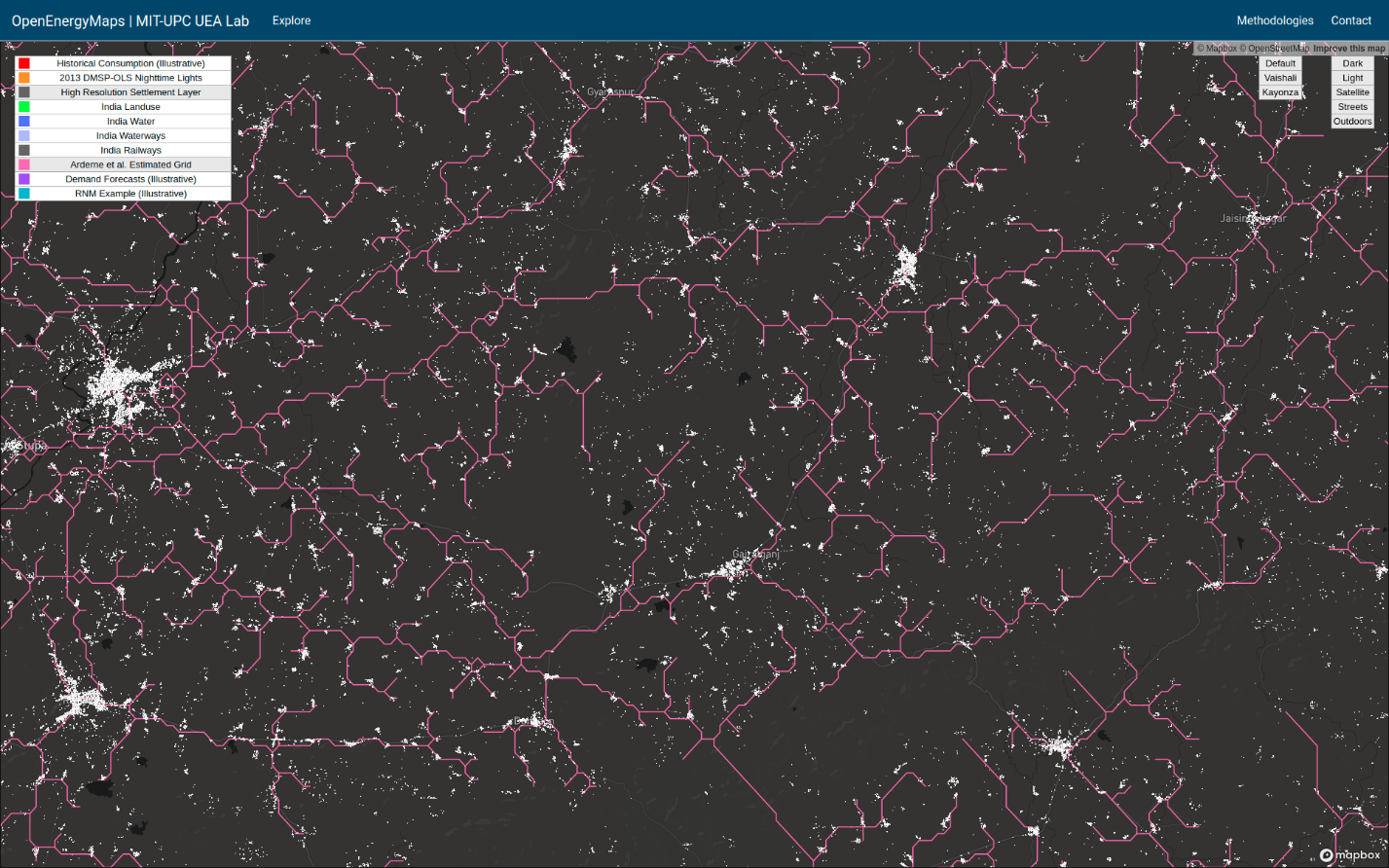 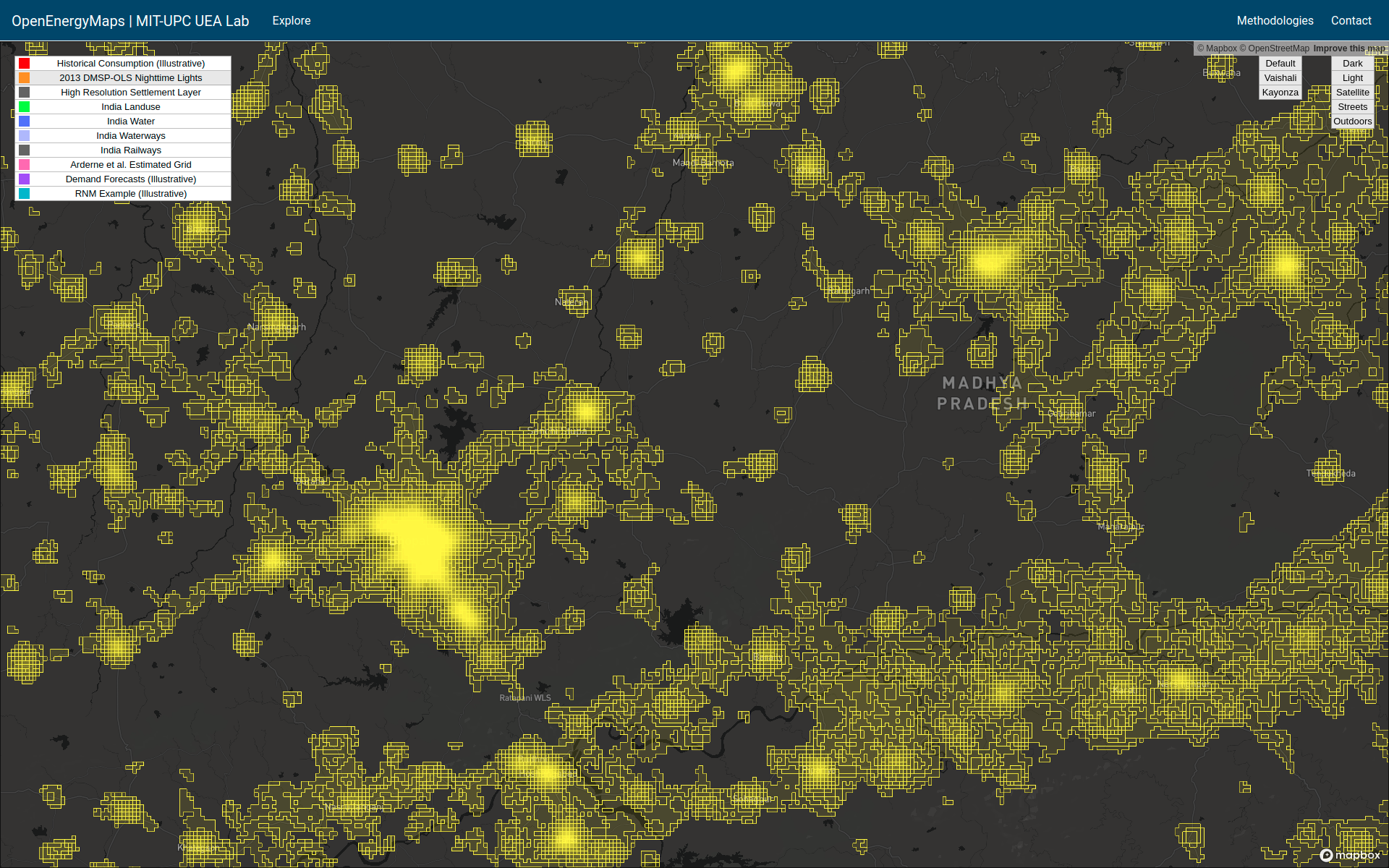 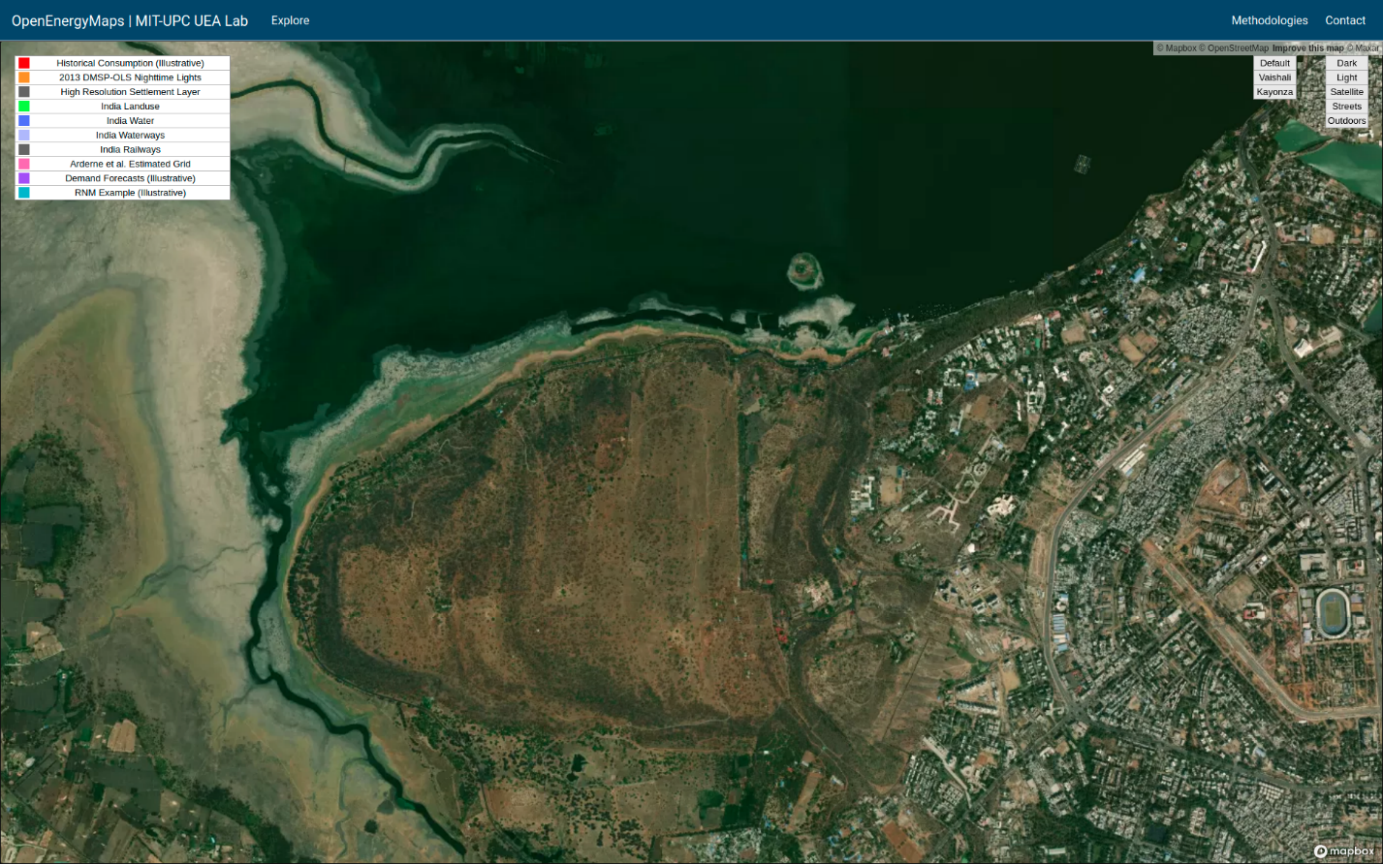 3. Building-Level Demand Forecasting
via Bayesian Deep Learning and Others
10
Sources: Lee et al., “How probabilistic electricity demand forecasts can expedite universal access to clean and reliable electricity,” Energy for Economic Growth, 2021.; Lee et al., “Probabilistic forecasts of country-level electricity demand in Africa,” 2022 (not yet public). –  Soon to be open-sourced, please contact authors:  Sirko et al.  Continental-scale building detection from high resolution satellite imagery. arXiv:2107.12283, 2021.; Haklay, M. and Weber, P., 2008. Openstreetmap: User-generated street maps. IEEE Pervasive computing, 7(4), pp.12-18.
Hydrogen and GIS
11
Example Output: Investments for 2050 net Zero Scenarios
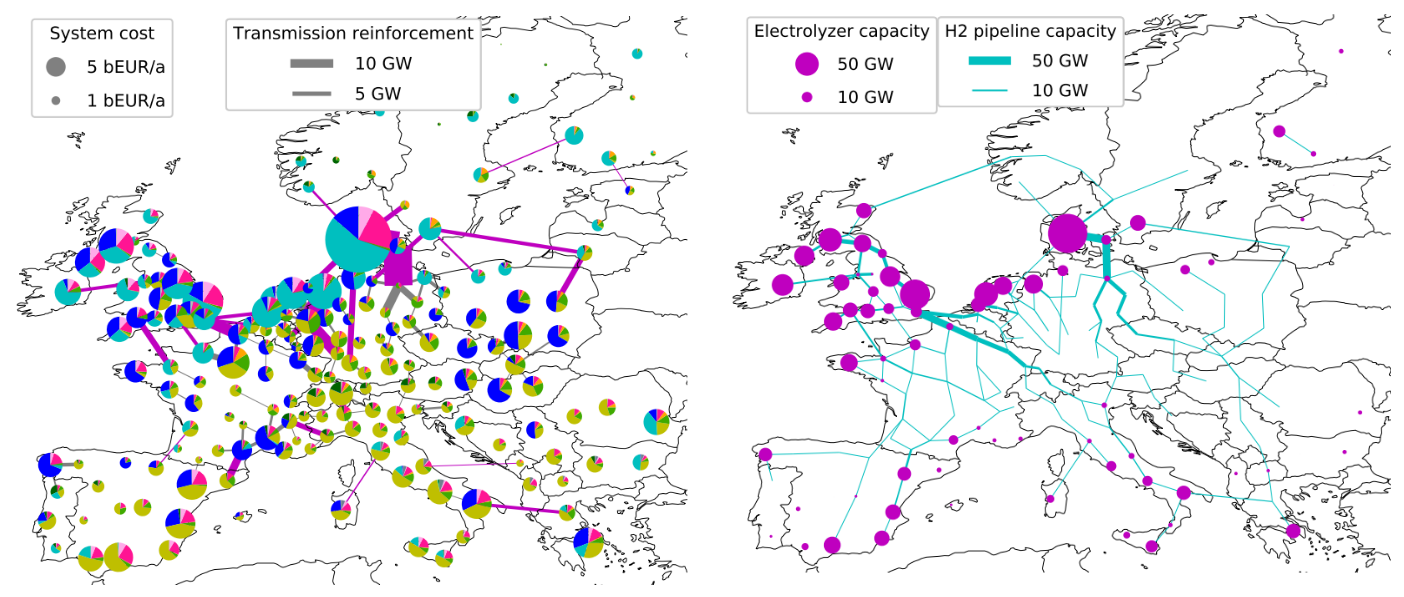 12
Fabian Neumann and Tom Brown. PyPSA: Free Sofware for Investment Planning in Sector-Coupled Energy Systems
https://www.neumann.fyi/files/pesgm2020.pdf
Example Output: Investments + OPERATION for 2050 net Zero Scenarios
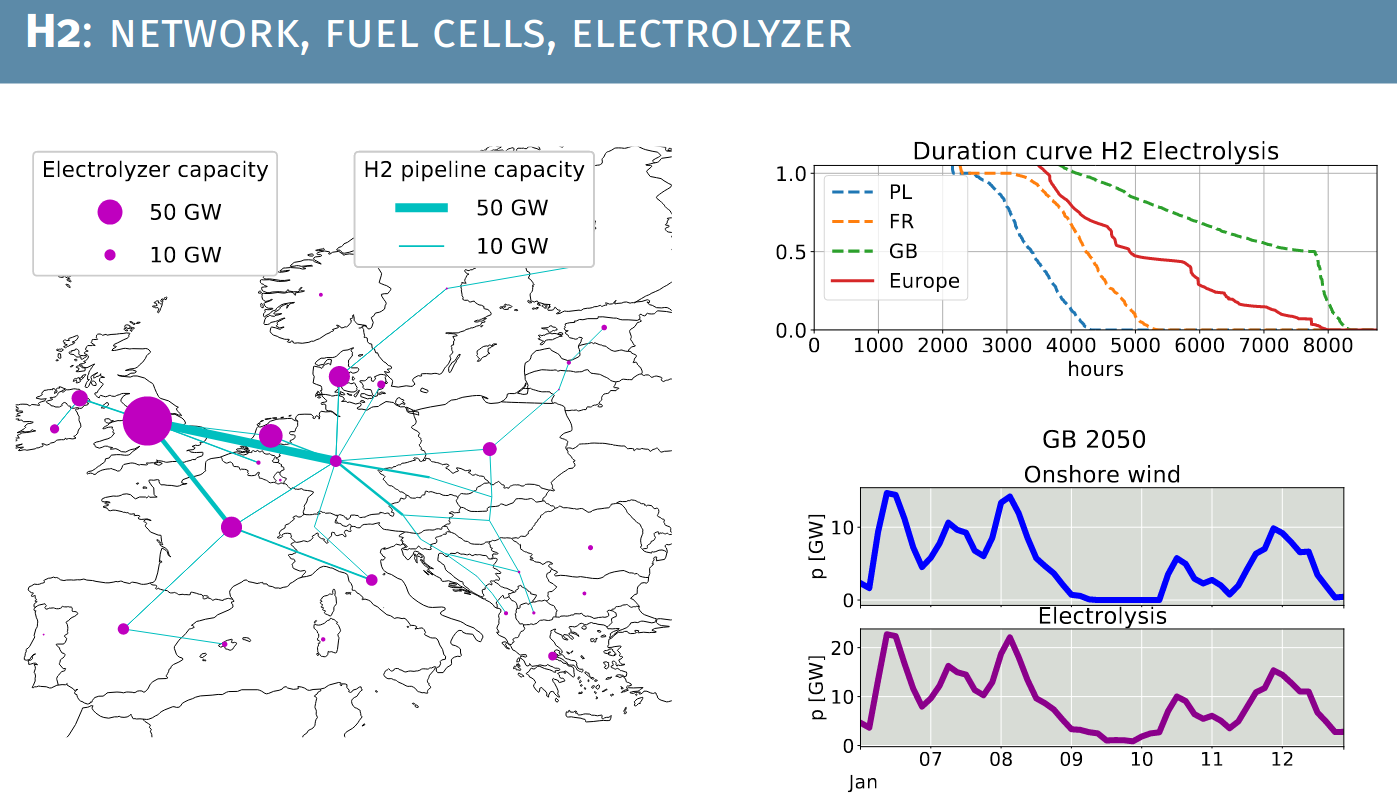 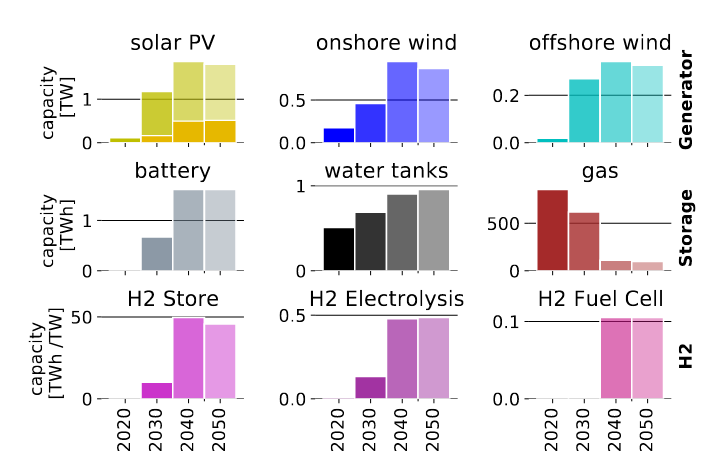 13
Elisabeth Zeyen, Prof. Marta Victoria, Dr. Tom Brown
https://www.pac-scenarios.eu/fileadmin/user_upload/KIT_Aarhus_University_PAC_scenarios_with_PyPSA-Eur-Sec_15oct20.pdf
Example Output: Investments + OPERATION for 2050 net Zero Scenarios
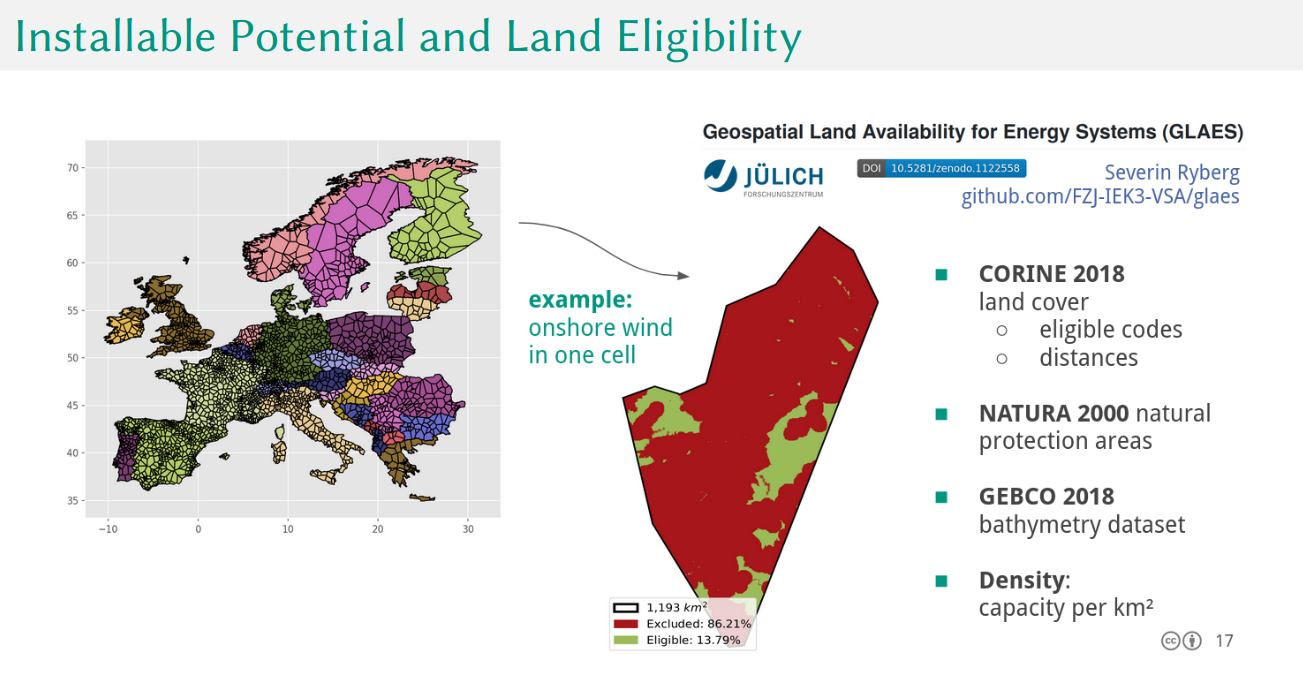 14
Fabian Neumann and Tom Brown. PyPSA: Free Sofware for Investment Planning in Sector-Coupled Energy Systems
https://www.neumann.fyi/files/pesgm2020.pdf
Researchers
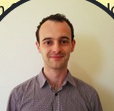 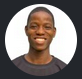 PhD students
Professional
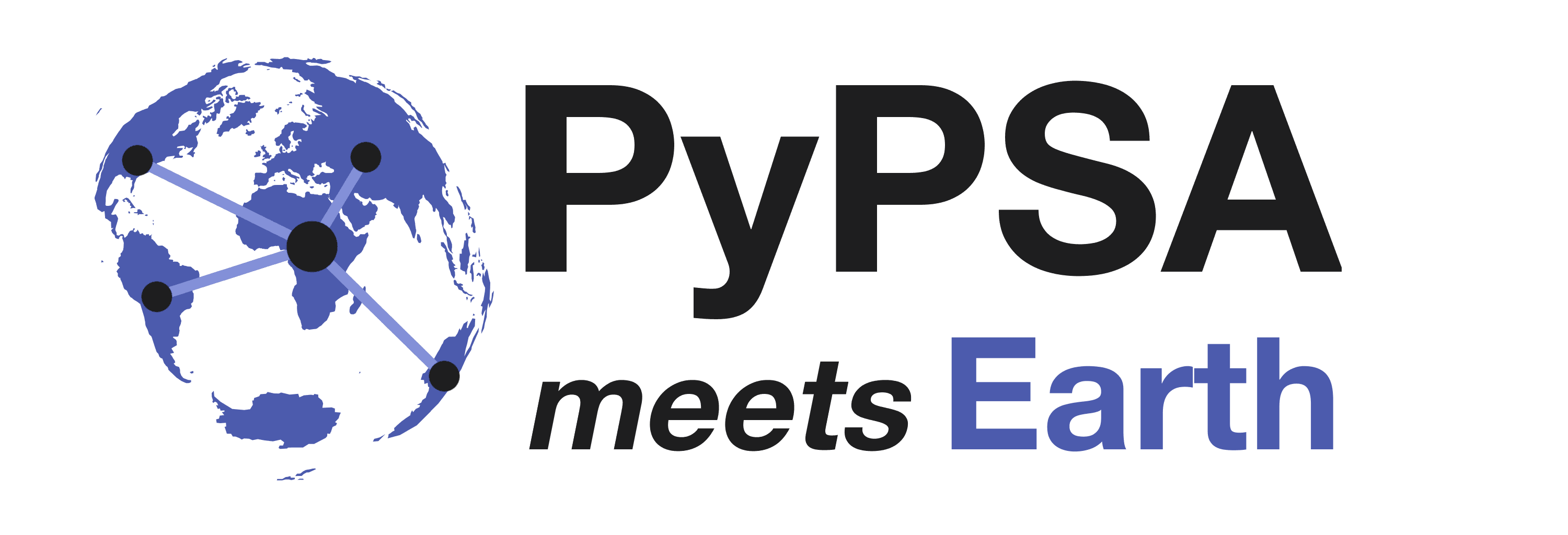 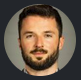 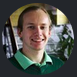 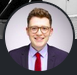 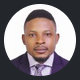 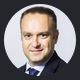 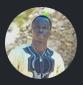 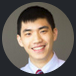 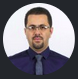 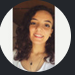 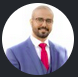 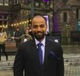 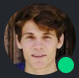 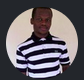 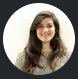 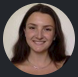 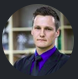 Professors
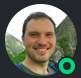 Bachelors
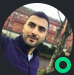 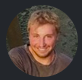 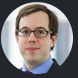 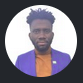 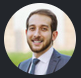 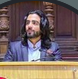 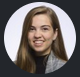 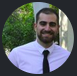 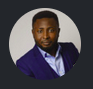 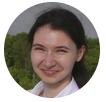 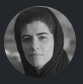 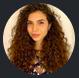 ...
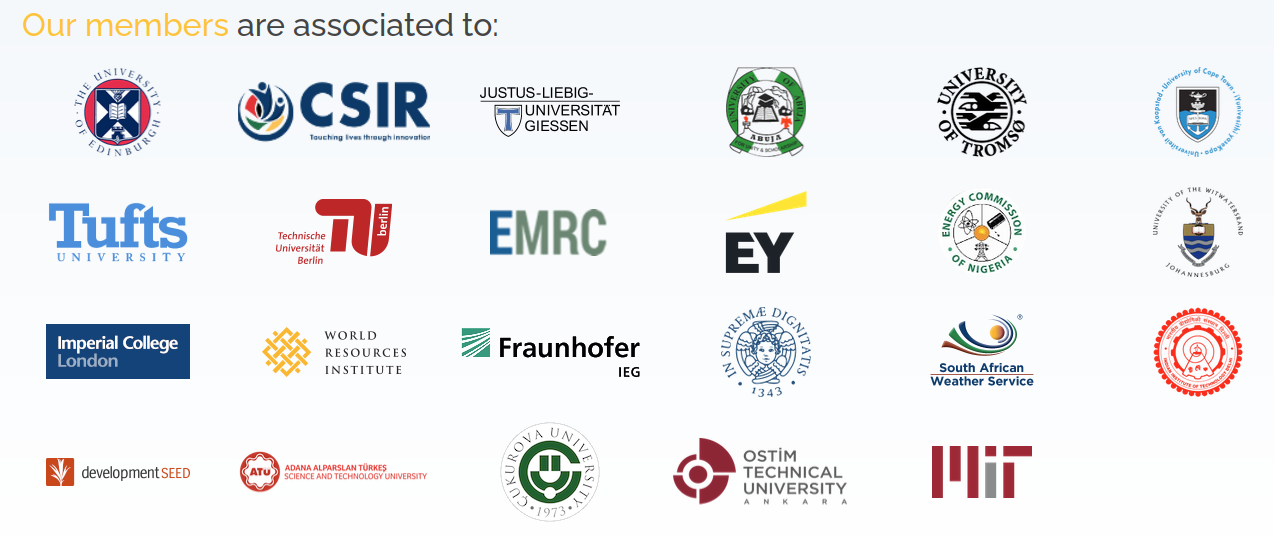 15
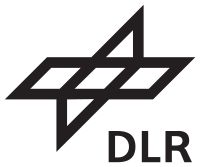 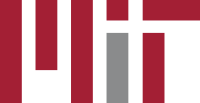 5 ACTIVE TEAMS
ATM
Africa, 
North Asia,
West-Asia
PYPSA-EARTH
(Power)
OUTREACH
PyPSA-EARTH-SEC
(Sector-coupled)
DEMAND PREDICTION
PyPSA-MiniGRID
INFRASTRUCTURE DETECTION
16
Open Community!
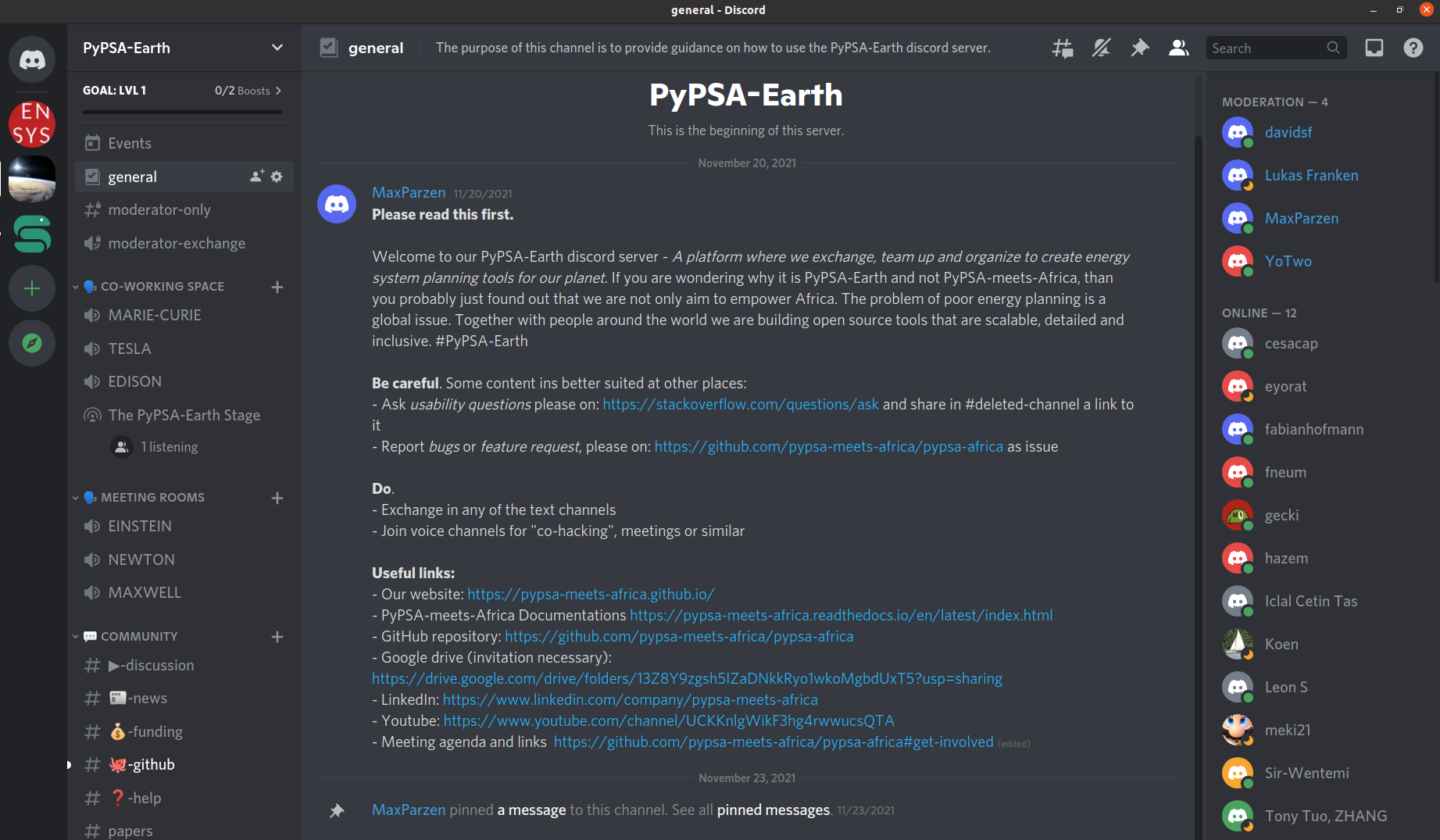 17
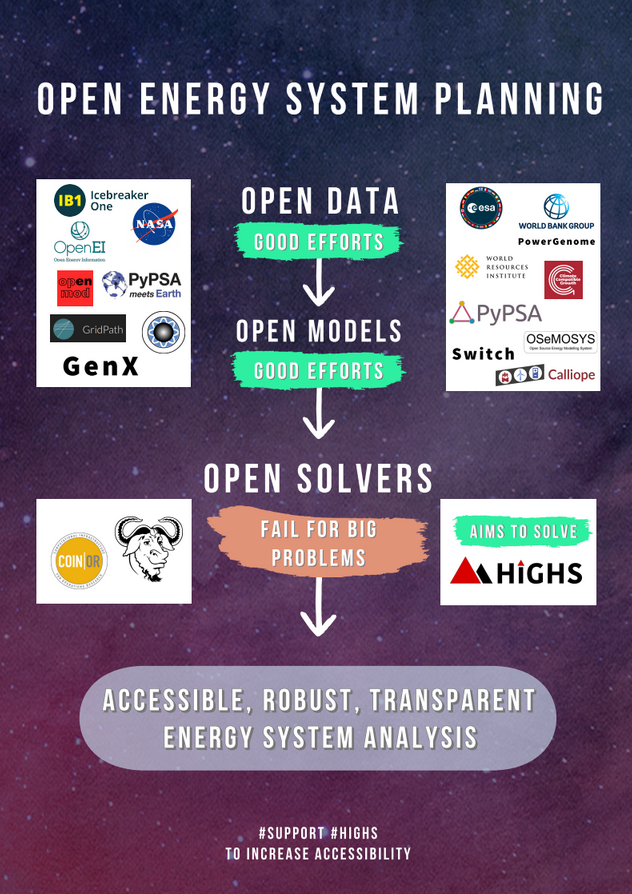 Supporting Open Solver Developments
18
OPEN Global Independent Research Initiative
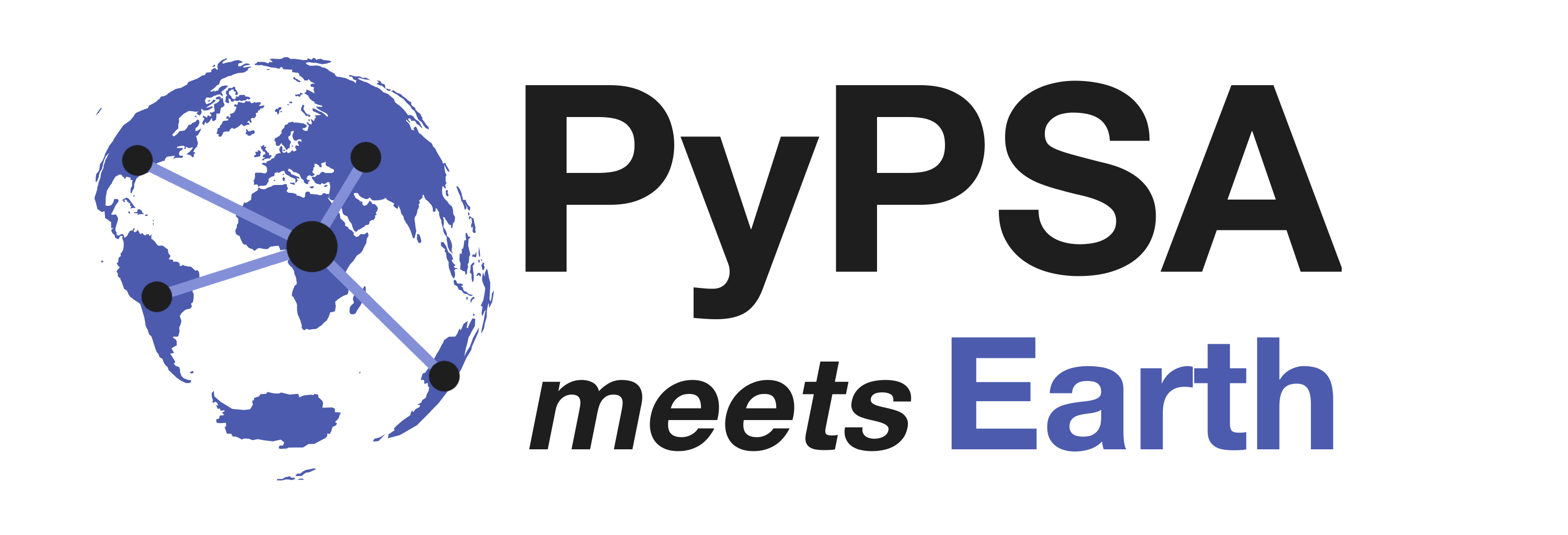 High resolution
Collaborative
Open
Predicting 
data
Support
developers
Help sustaining
Creating open 
data
ENERGY SYSTEM MODELS
USER AND DEVELOPER COMMUNITY
Features
SOLVER
DATA
Performant
Dialogue
High resolution
Data 
workflow
Initiate new paths
Reveal
bottlenecks
Problem
formulator
Empower
Training
Modular
19
[Speaker Notes: OPEN:
- To avoid information asymetries industry and policy

TOGETHER means:
1 model to cover the world
1 modular architecture to allow parallel work and improvement

BENEFITS OF WORKING TOGETHER:
- Faster development
- Improvements have global impact
- Less documentation per person

Everyone can earn maintainership]
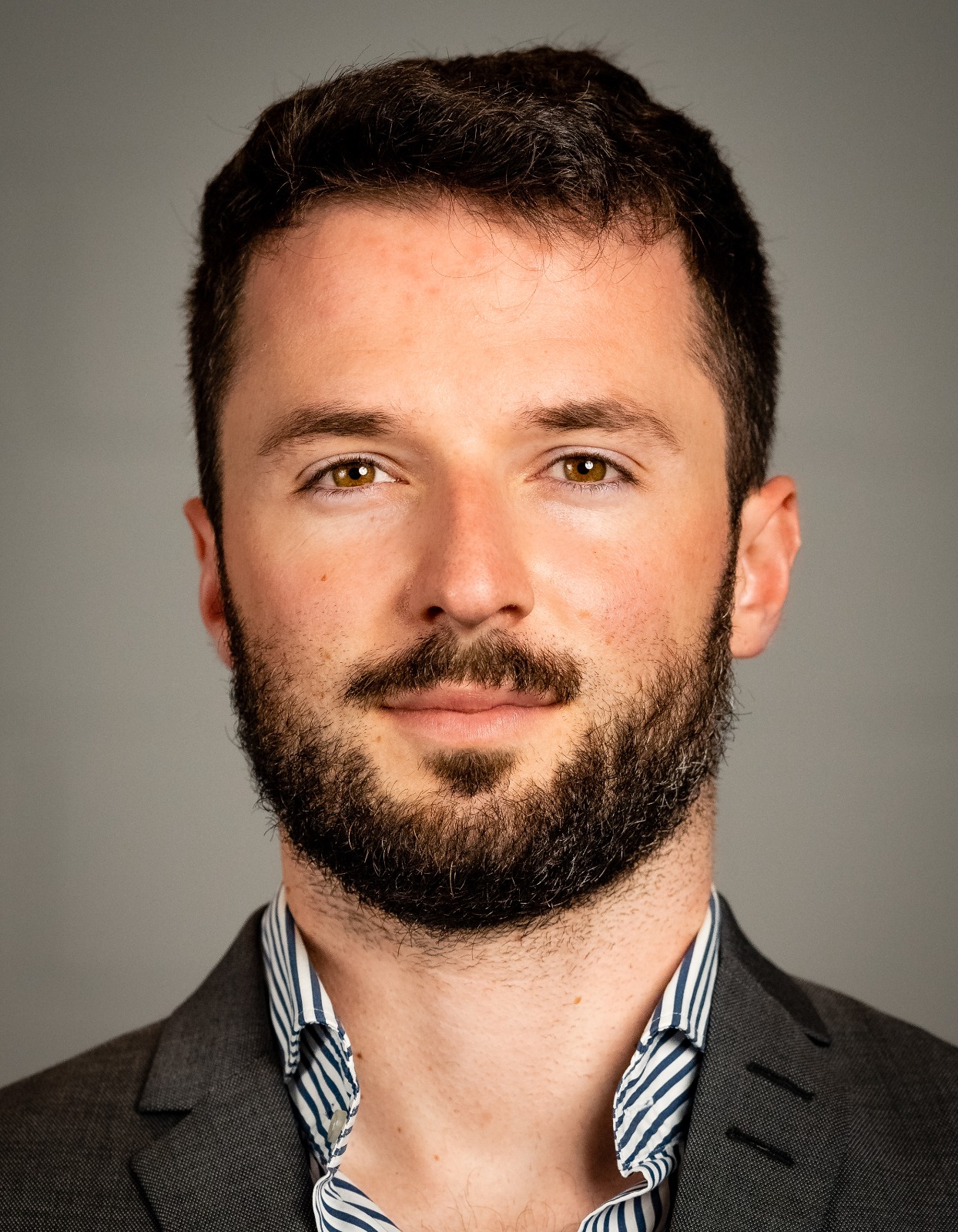 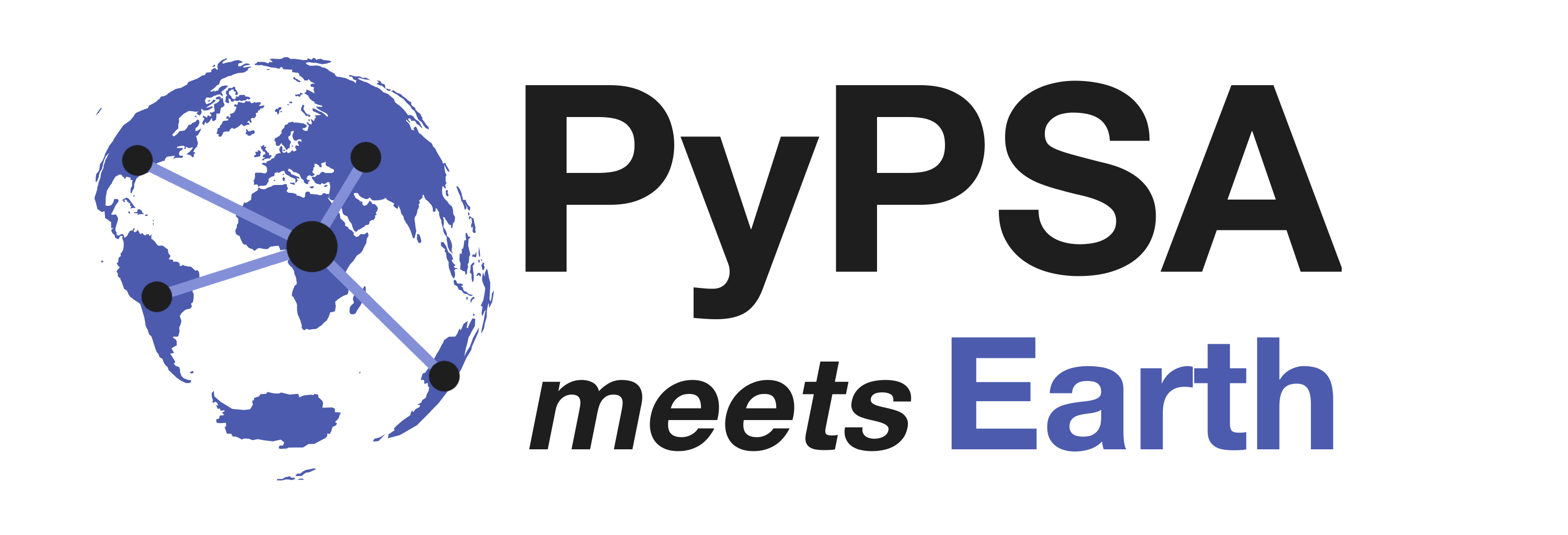 MAXIMILIAN PARZEN
Steering the PyPSA meets Earth initiative
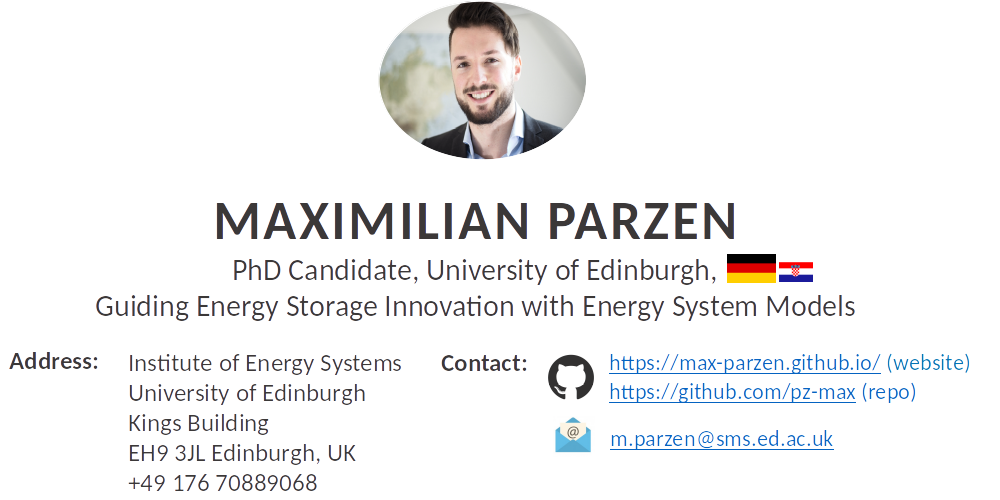 https://pypsa-meets-africa.github.io/
max.parzen@ed.ac.uk
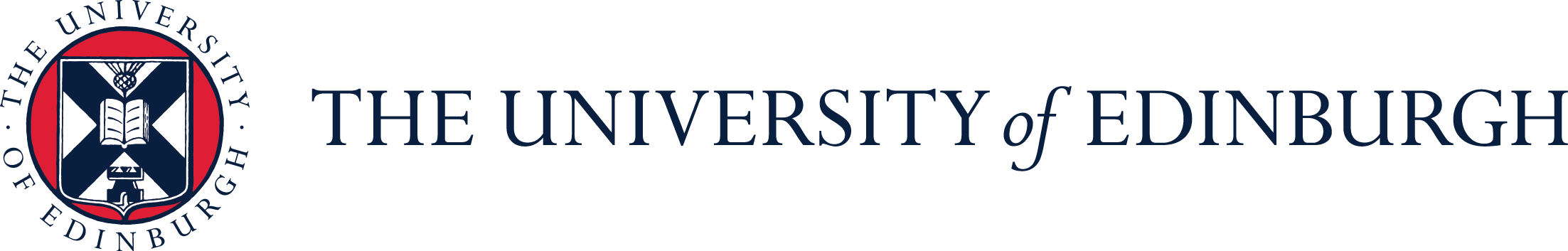 20